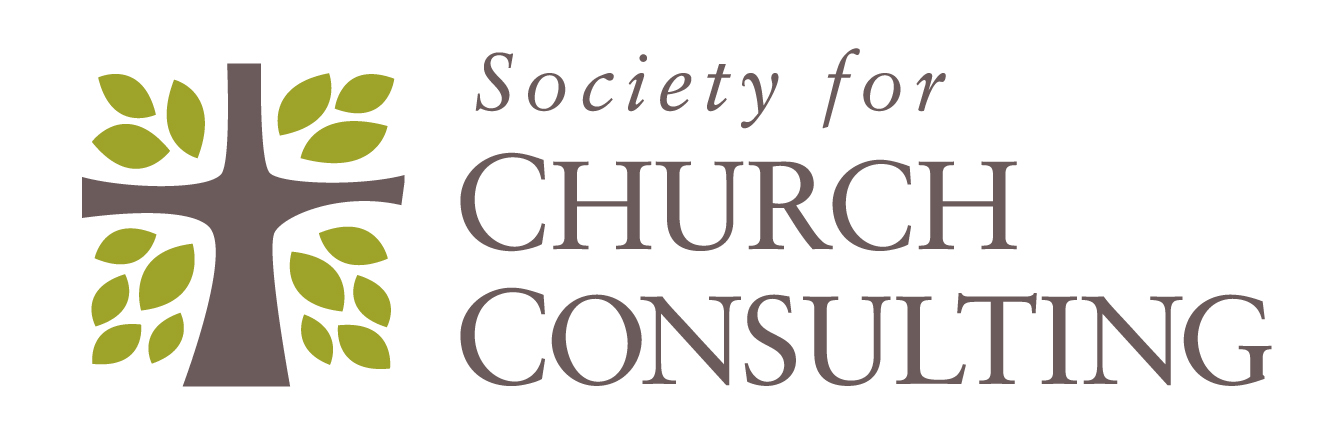 Revitalization Training
Session #6
1
Online Training 10 Sessions
Top Components

Bottom Components
2
Complimentary Nature of Components
Organic/Relational
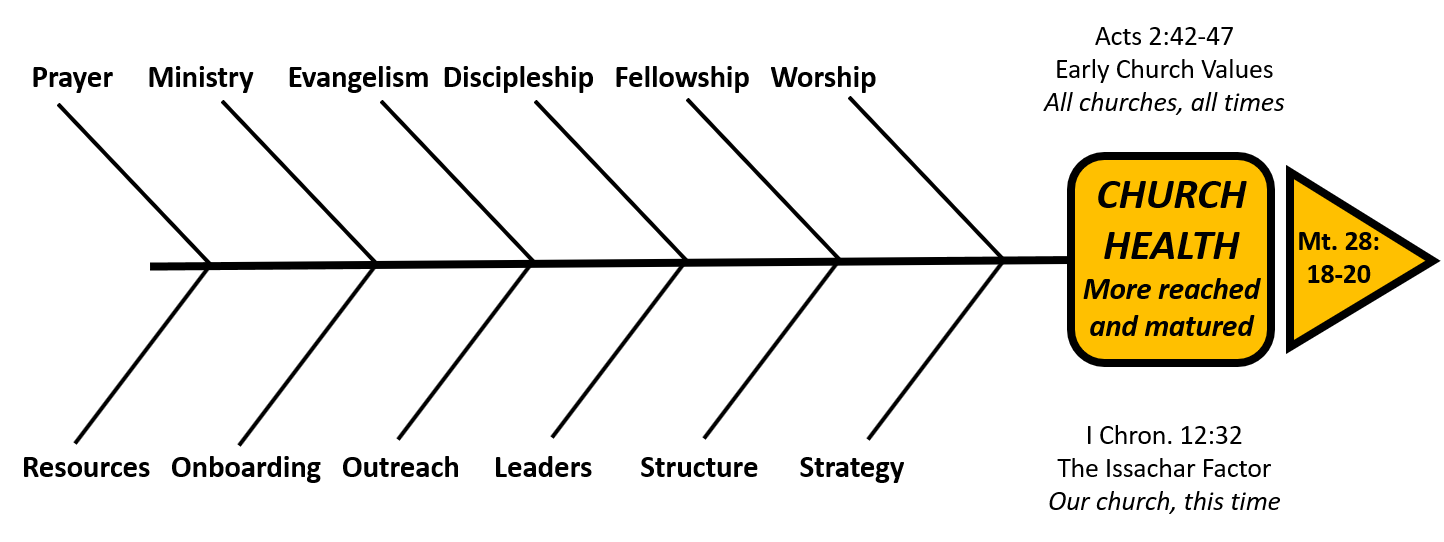 Organizational/Task
“The dynamic (organic) pole always creates organization (structures, institutions, rules, or
programs). The purpose of this organization is … to develop further the dynamic (organic)
pole. As long as this cycle is in tact … there is a highly creative relationship…. It can be
demonstrated that churches where this is evident are typically healthy and growing.”
                                                              
                                                                                                  Christian Schwartz, Natural Church Development
					 	     p.85 in 1996 book
3
Session #6 Outline
4
Introduction to first three Bottom Components
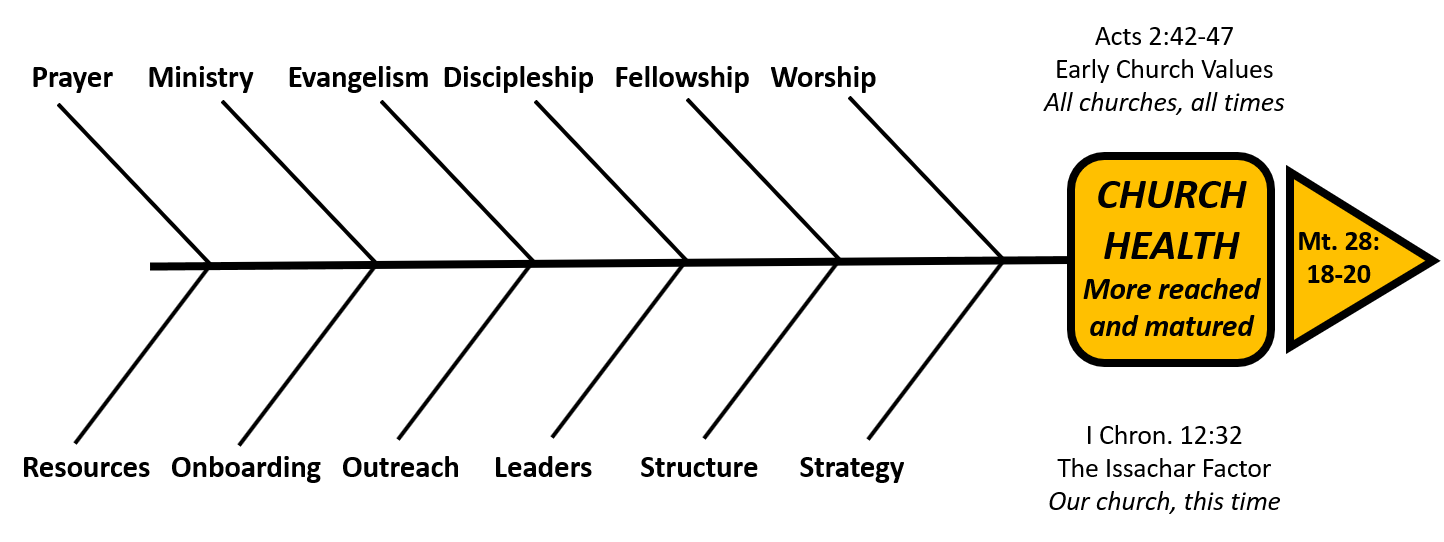 The sequencing of Strategy, then Structure,  and then Leaders is intentional.

This sequence is also biblical. 

And, secular wisdom, the philosophy of men support this as well.
5
Biblical Sequencing
Strategy, Structure, Leaders
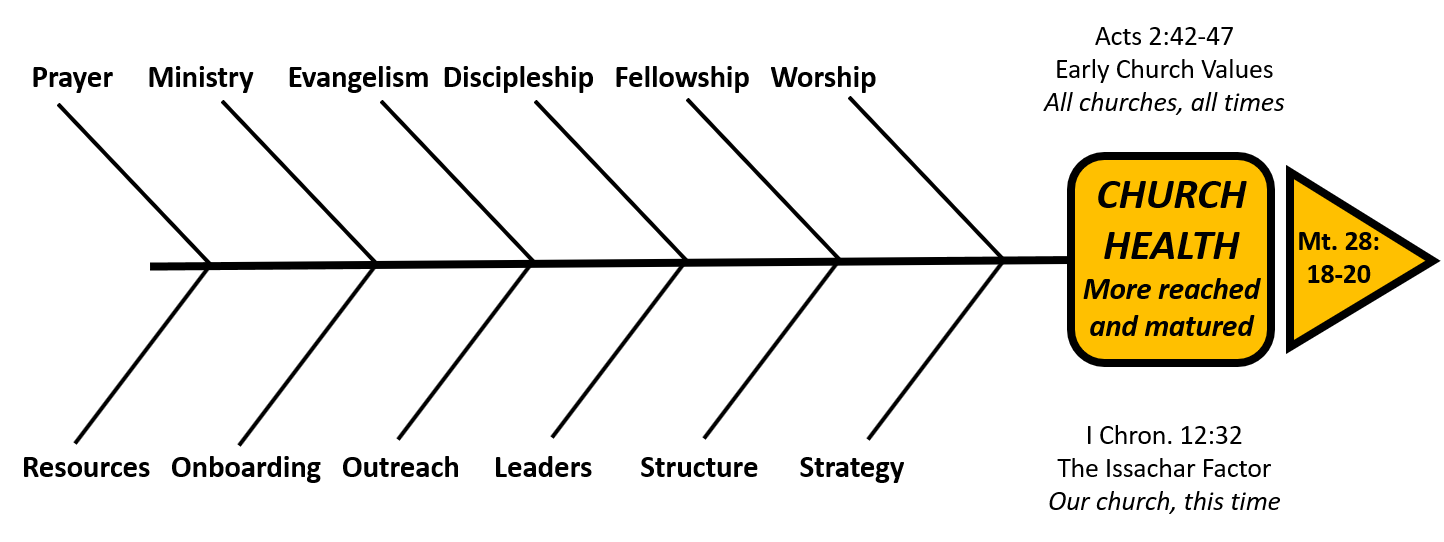 6
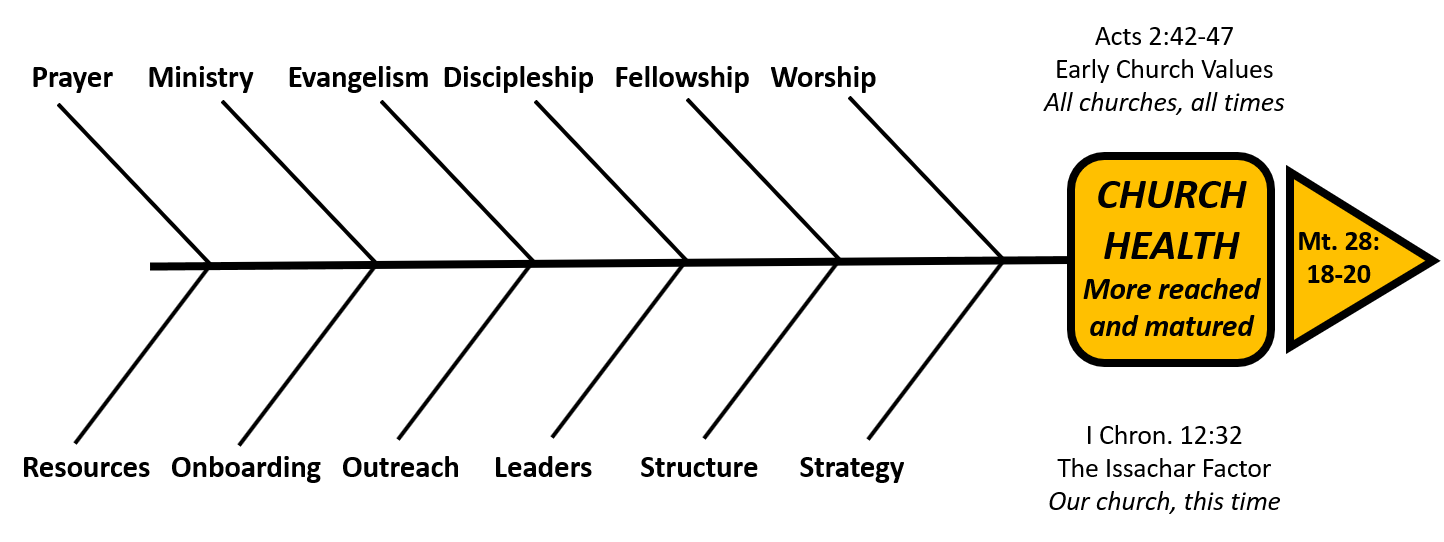 Secular Philosophical Wisdom
   Strategy, then Structure, then Leaders
Strategy
Purpose-Vision-Values
- Who we are.
 Where we are going.
 Strategies that will get us there.
1
People
5
2
Structure
LAST
Hiring Practice
Fit with 1-4
Organization needed.
 Gifts, talents, character
 Relationship of staff
   board, congregation
4
3
Designing Organizations, Jay R. Galbraith, Jossey-Bass, 2001
	          www.jaygalbraith.com  (MIT, Wharton, USC)
Reward
Process
How we will make decisions
Policies and Practices
Top Down, Bottom Up, Team
Intrinsic
 Salaries/Benefits
Session #6 Outline
8
Introduction to Component Detail
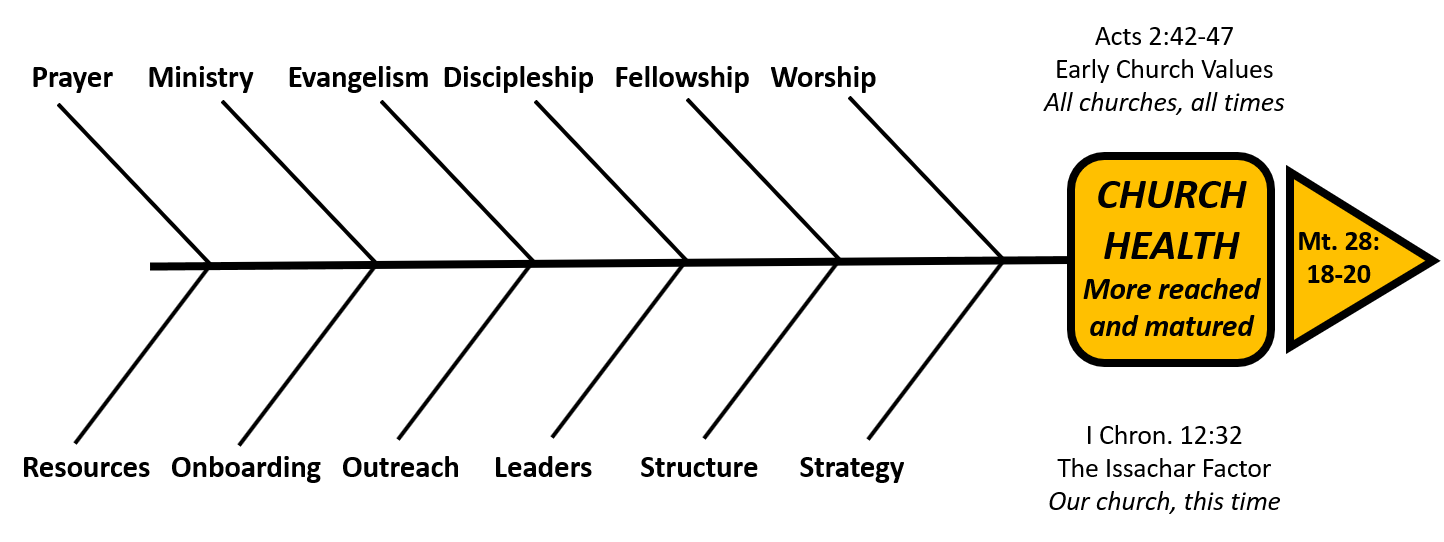 A Church Health Definition
Standard Classification Format 
		Organic or Organizational
		Side of the Fishbone Diagram 
		Relational of Task 
		Timeless or Timebound/Contextual
		Acts 2 Reference 
		Complimentary Component 

Health, unhealth, and action steps for revitalization
9
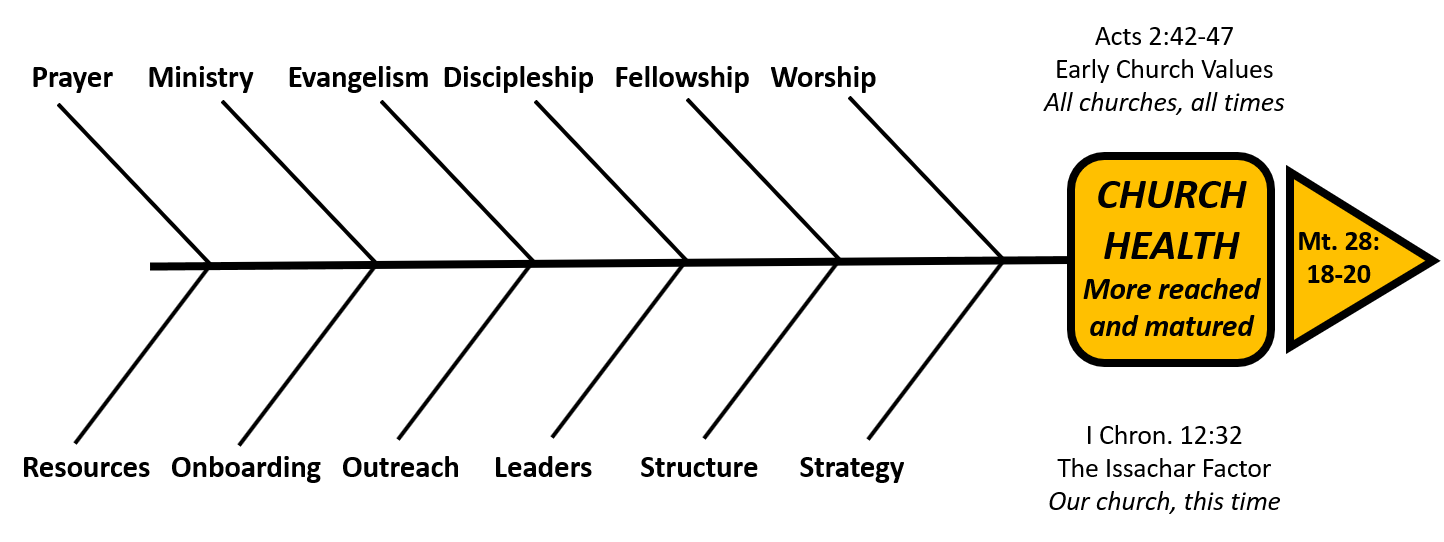 Strategy
A Church Organizational Health Definition
Strategy is a component of organizational health that starts with clarity about the biblical mission of the church. Based on that understanding, the first healthy practice of strategy is assessing the organic components of health (Acts 2:42-47), the other components of organizational health, and the cultural context of the church. It also requires the capacity to plan and execute steps toward greater health, a vision for a preferable future. Strategy can create a culture of change for mission, if it has freedom to influence all other components of health.
10
Universal Nature of Strategy
A Church Organizational Health Definition
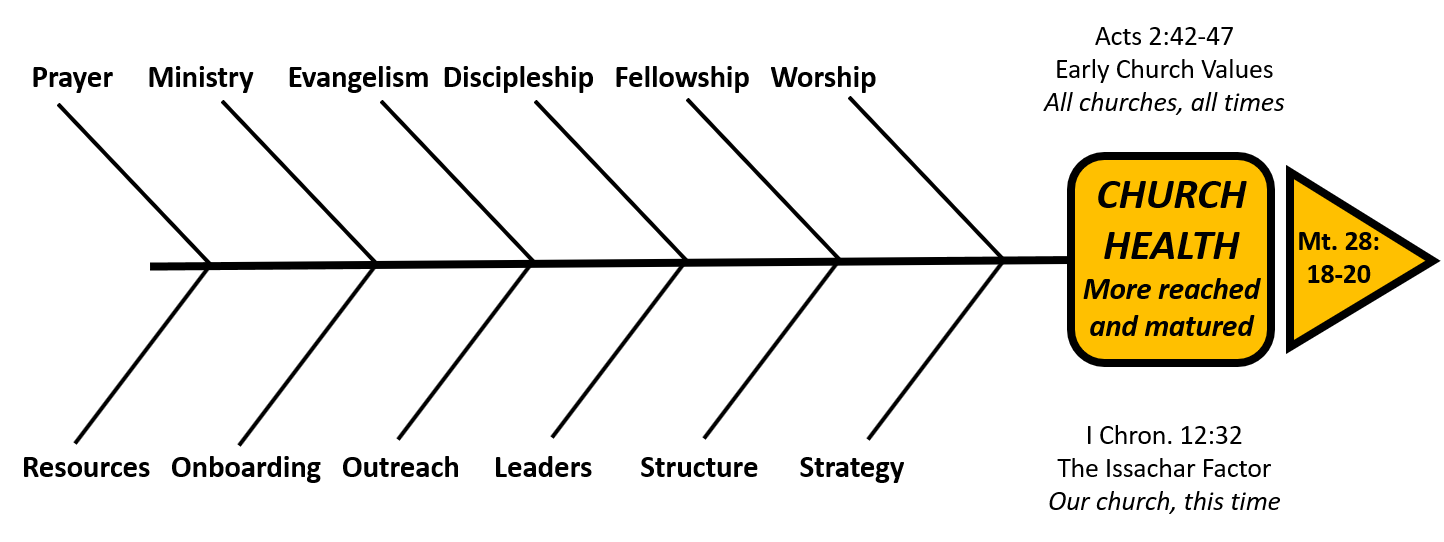 11
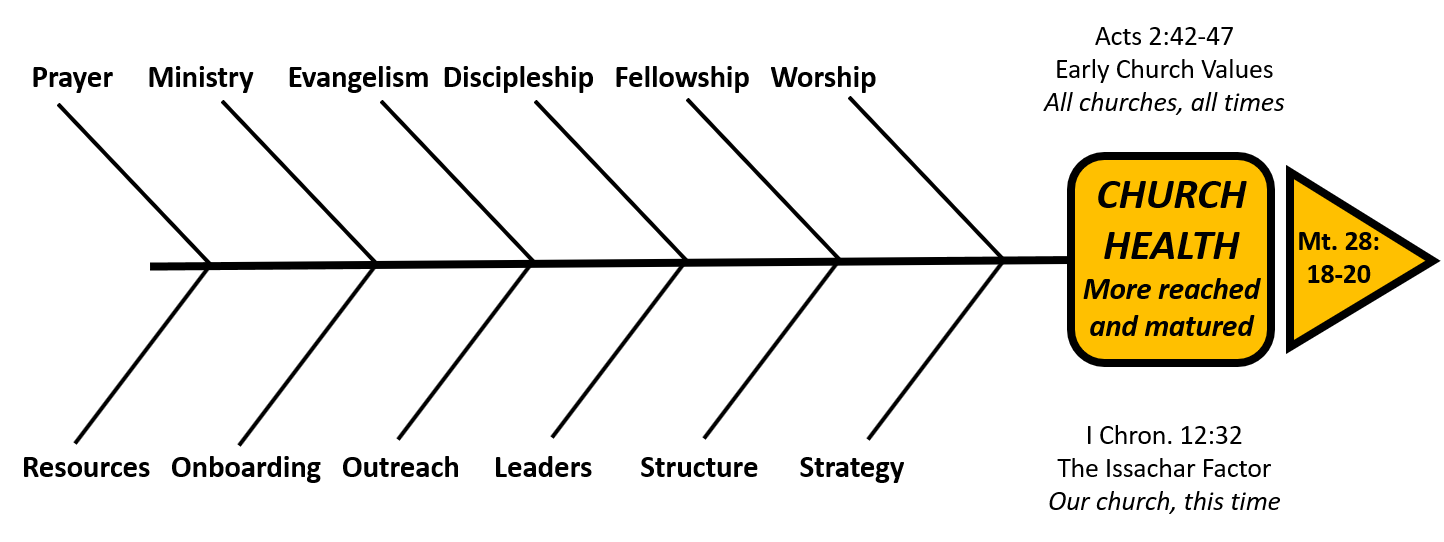 Strategy
Standard Classification Format for this Component of Church Health
12
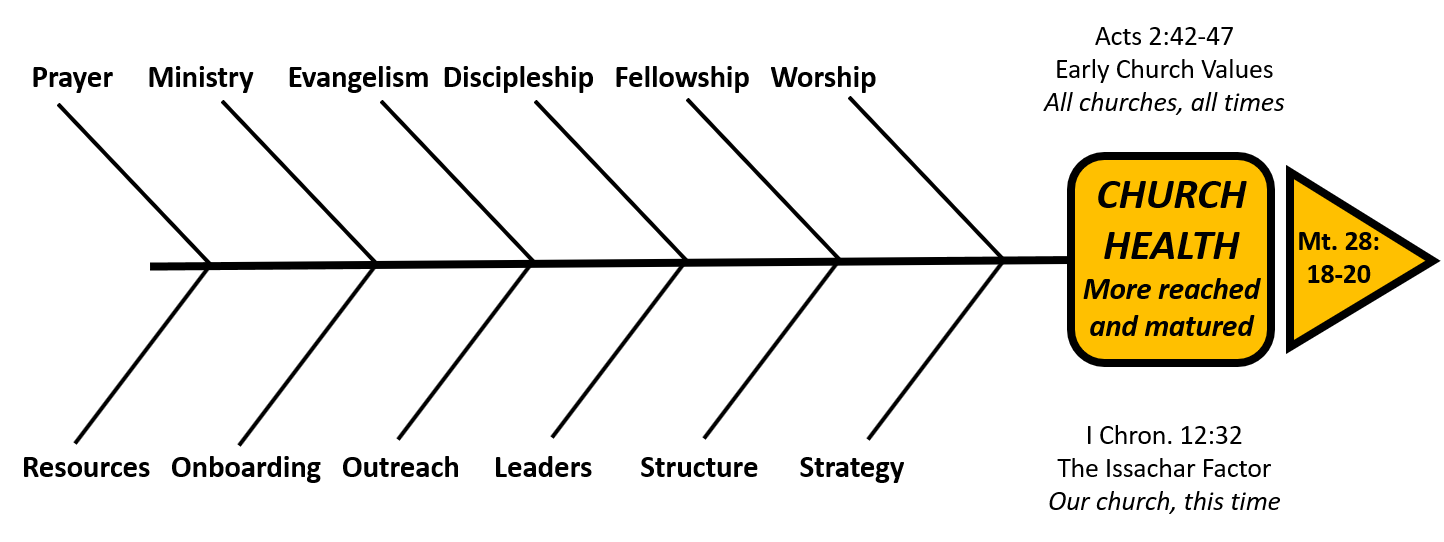 Strategy (Session 3)
1. Plan
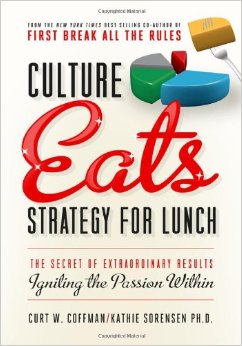 More in Strategy
2. Coach
3. Assess
And Align
More in Leaders
13
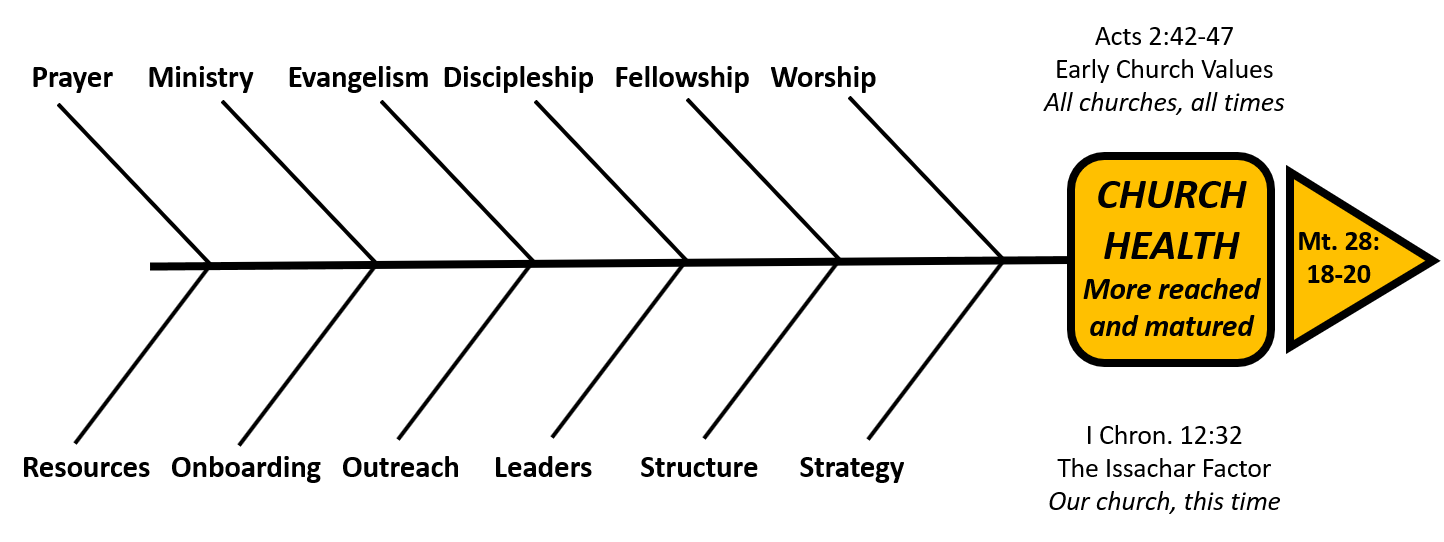 Strategy and Planning
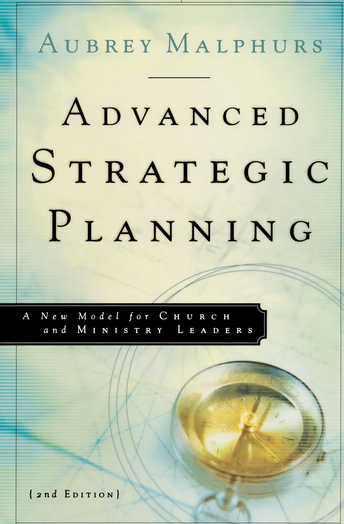 I define strategic planning as the envisioning process that a point leader uses with a team of leaders on a regular basis to think and act so as to design and redesign a specific ministry model that accomplishes the Great Commission in their unique ministry context. 
     - Malphurs pg. 26
Detail in Session #10
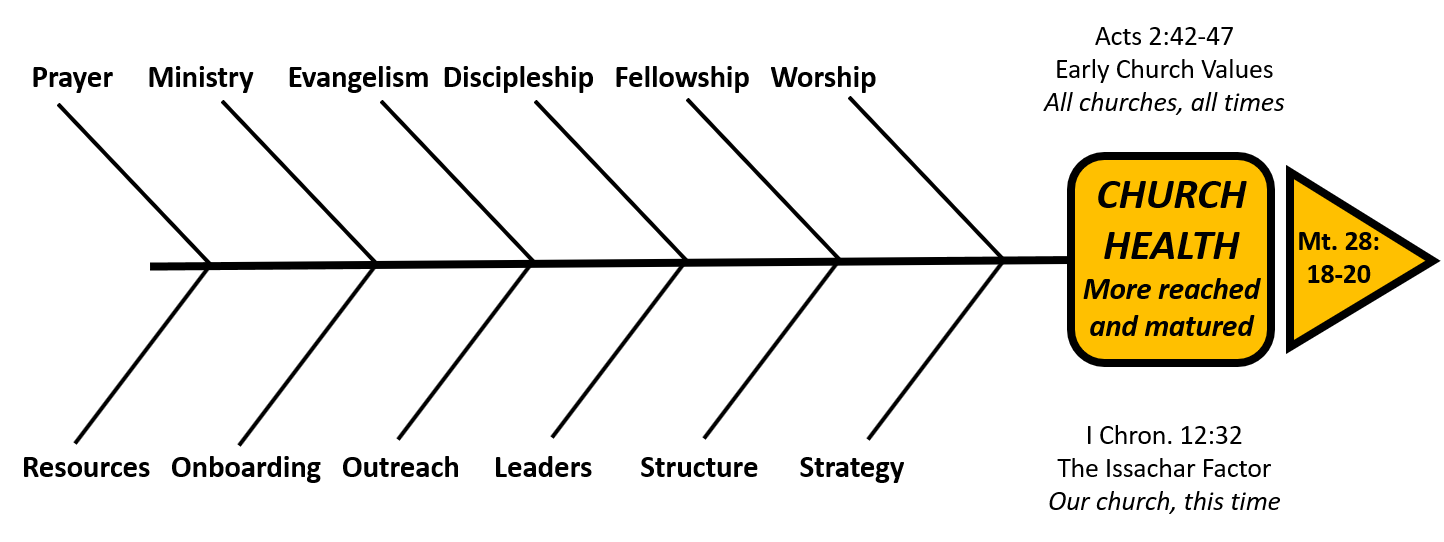 Strategy – Malphurs
This is 50,000 foot view.

Detail in Session 10
15
Strategy Source - Church Size
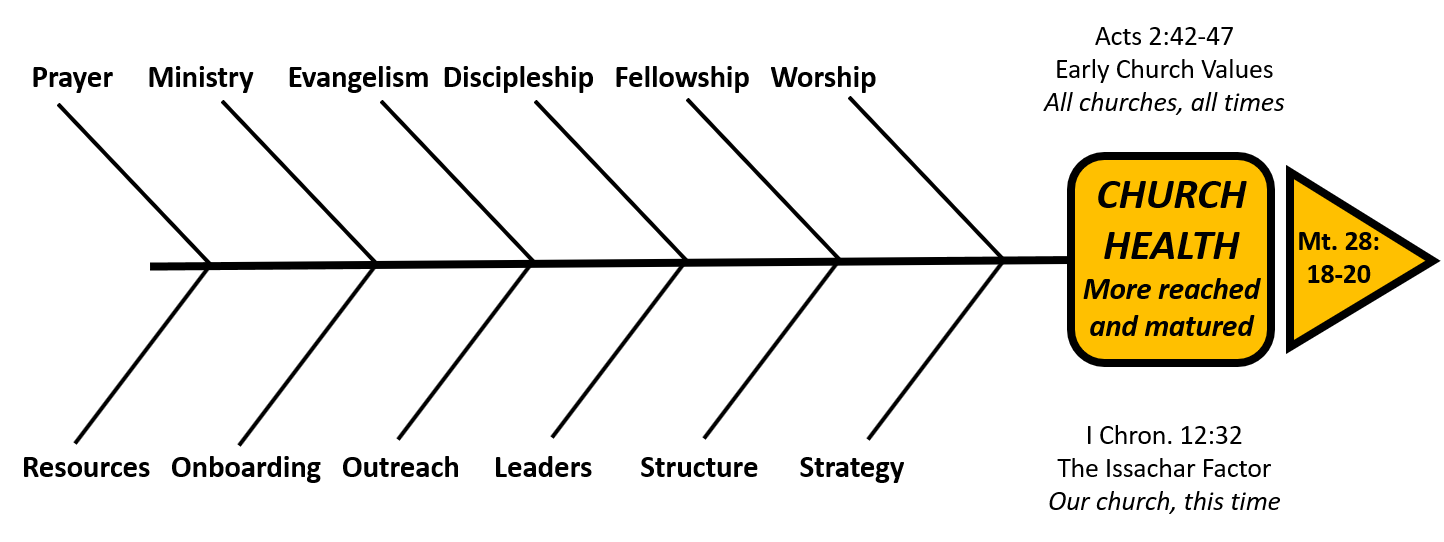 16
Dr. Gary McIntosh Typology of Churches , One Size Doesn’t Fit All, Revell, 1999
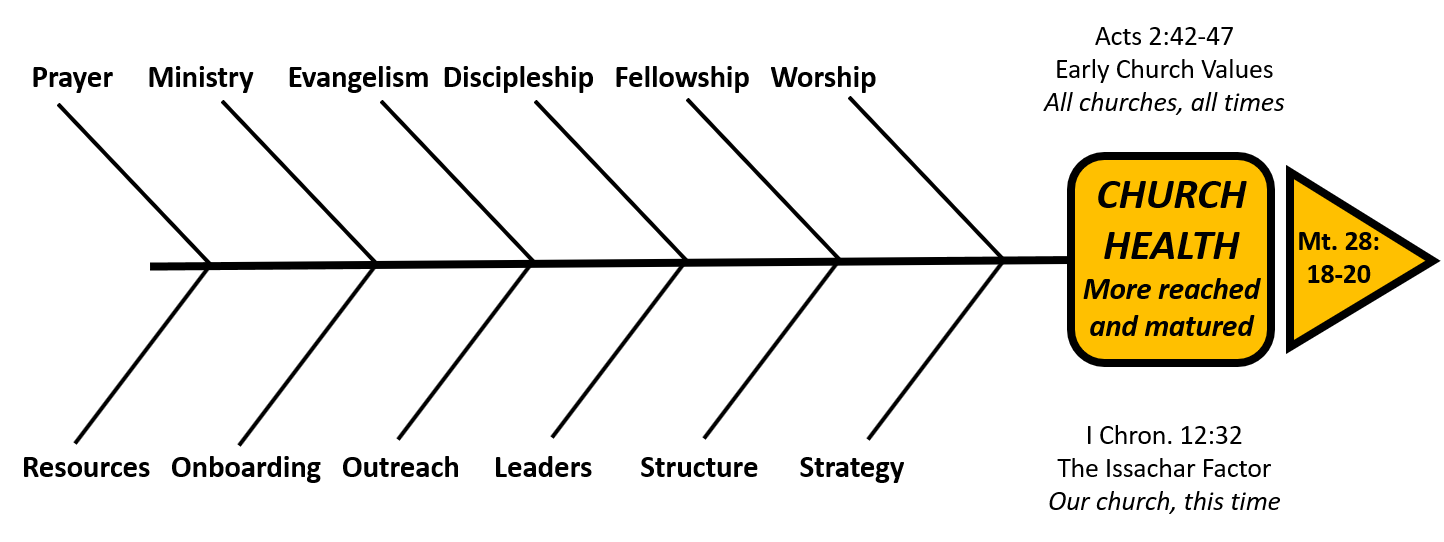 Strategy Source– A Type of Leadership
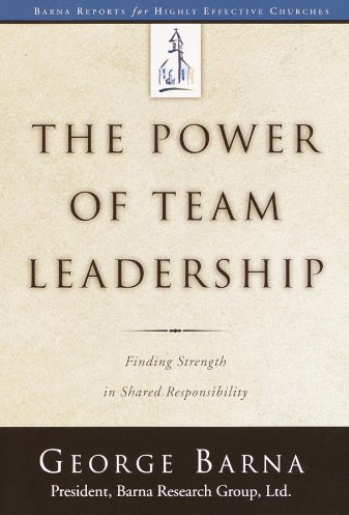 1
Four Leadership Aptitudes

Need all 4

But leaders usually have only
One of these aptitudes 

So who can and will facilitate Strategy?
2
3
4
17
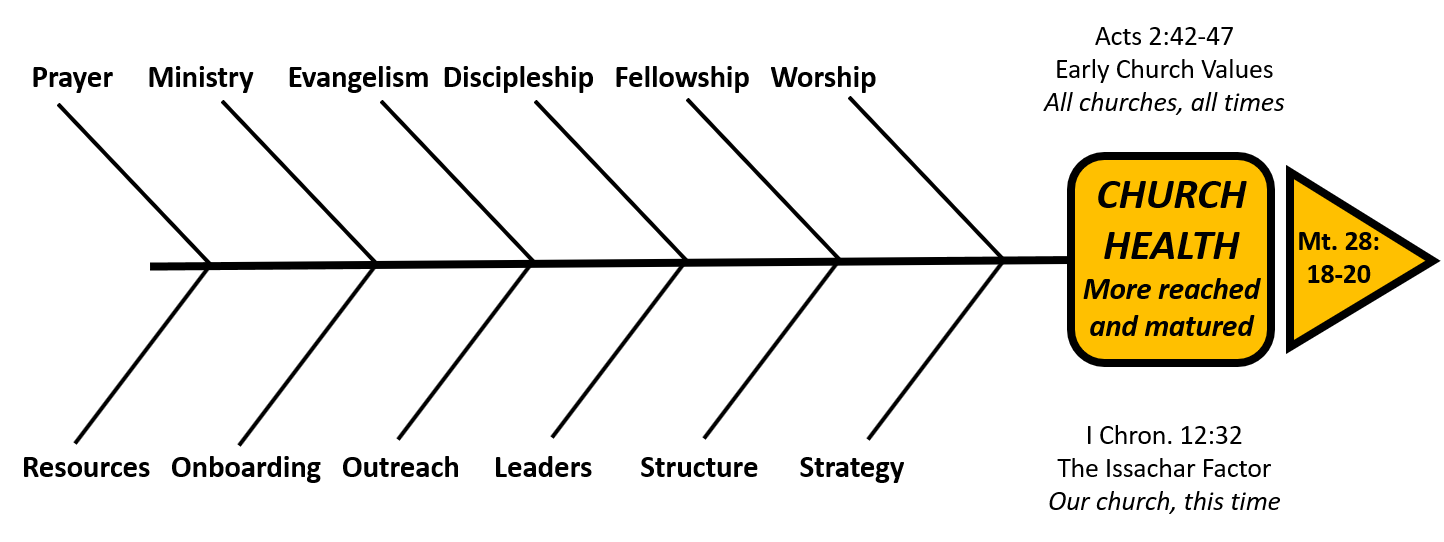 Strategy Source – Strengthsfinder
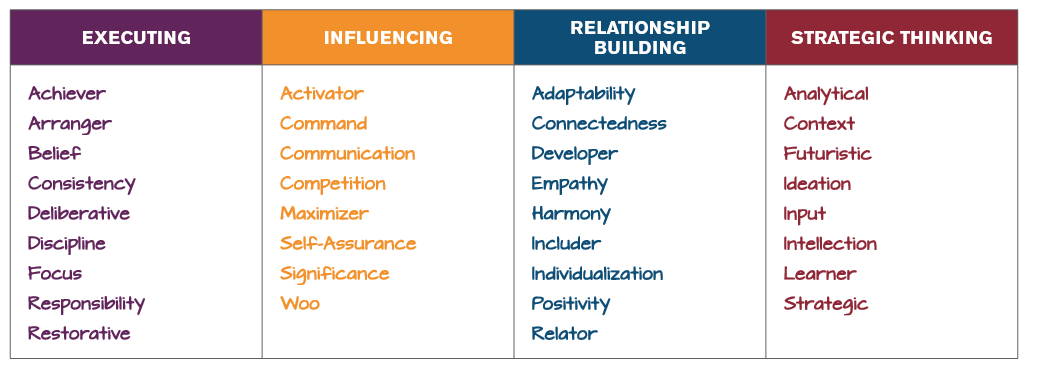 18
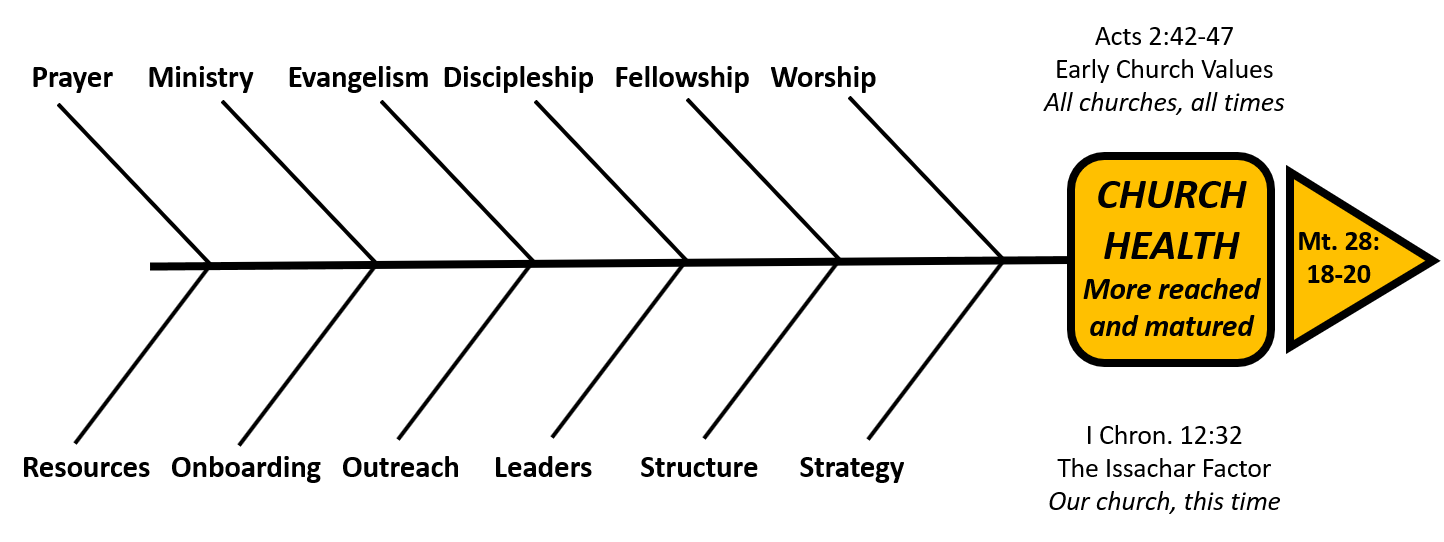 Strategy Source– A Type of Leadership
Look for a mix of at least 50% on the Elders with the gifts of leadership or administration

Look for these types on the DISC and MBTI profiles”

	DISC: 	DI,  ID,  I,  D
	MBTI: 	ESTJ,  ENFP,  ESFJ,  ISTJ

	see Re:VISION The Key to Transforming Your Church 
	Dr. Aubrey Malphurs and Dr. Gordon Penfold, BakerBooks, 2014
	research across denominations and DISC and MBTI profiles of   	turnaround pastors in all 50 states, and 10 Canadian Provinces
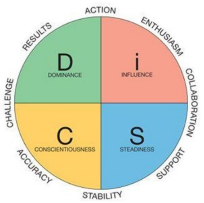 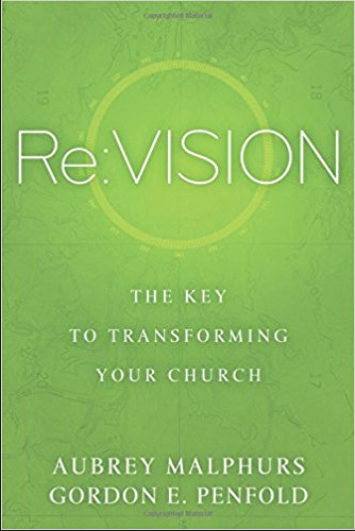 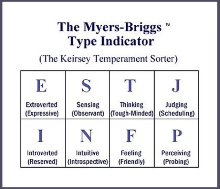 19
3 Strategic Assessments
For Consideration
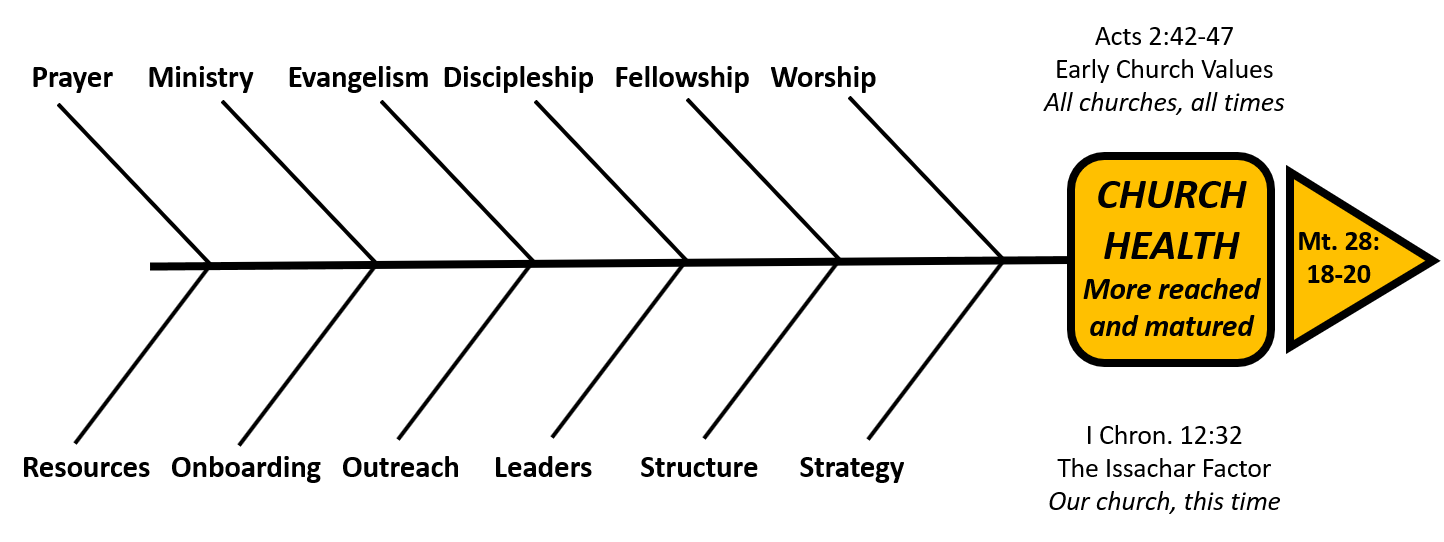 I believe that this was the last SBC annual meeting where the messengers will hear a political speech.  (After V.P. Pence spoke)   Tweet by Ed Stetzer June 13, 2018   #SBC18

See handout by Stetzer June 16, 2018 : Political Campaigning and the Great Commission
20
Session #6 Outline
21
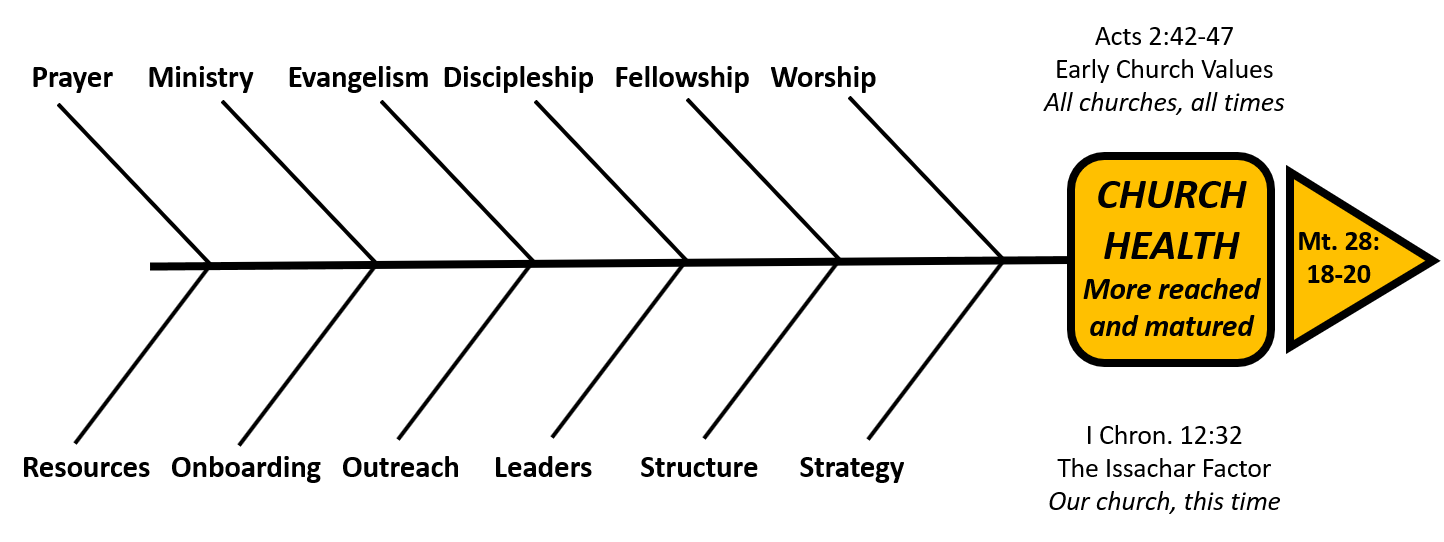 Structure
Standard Classification Format for this Component of Church Health
22
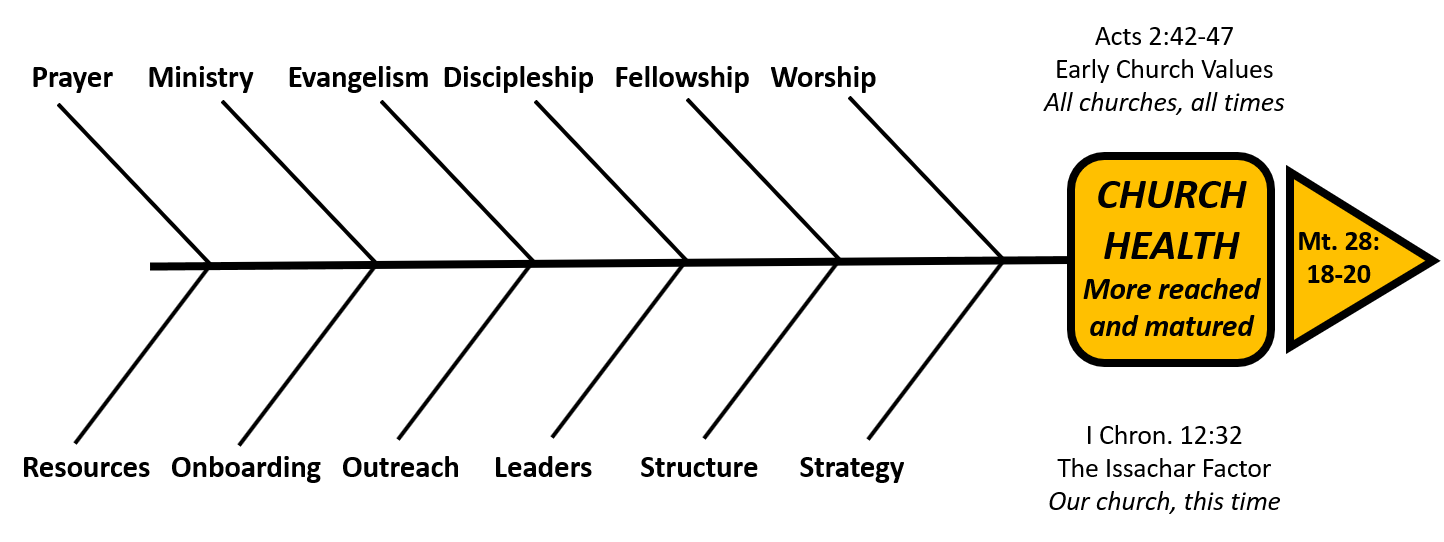 Structure
A Church Organizational Health Definition
Structure is a component of organizational health that should be driven and defined by mission and Strategy. It is one of the answers to how the church will get where it is trying to go. It is the alignment and clear, written, definition of the organizational relationships of our staff, our board(s), our congregation, our ministries, and our ministry participants. Structure includes the biblical conviction that we have the freedom, within our polity, to change role responsibilities as needed for mission.
23
Structure – The Church 
is not a democracy
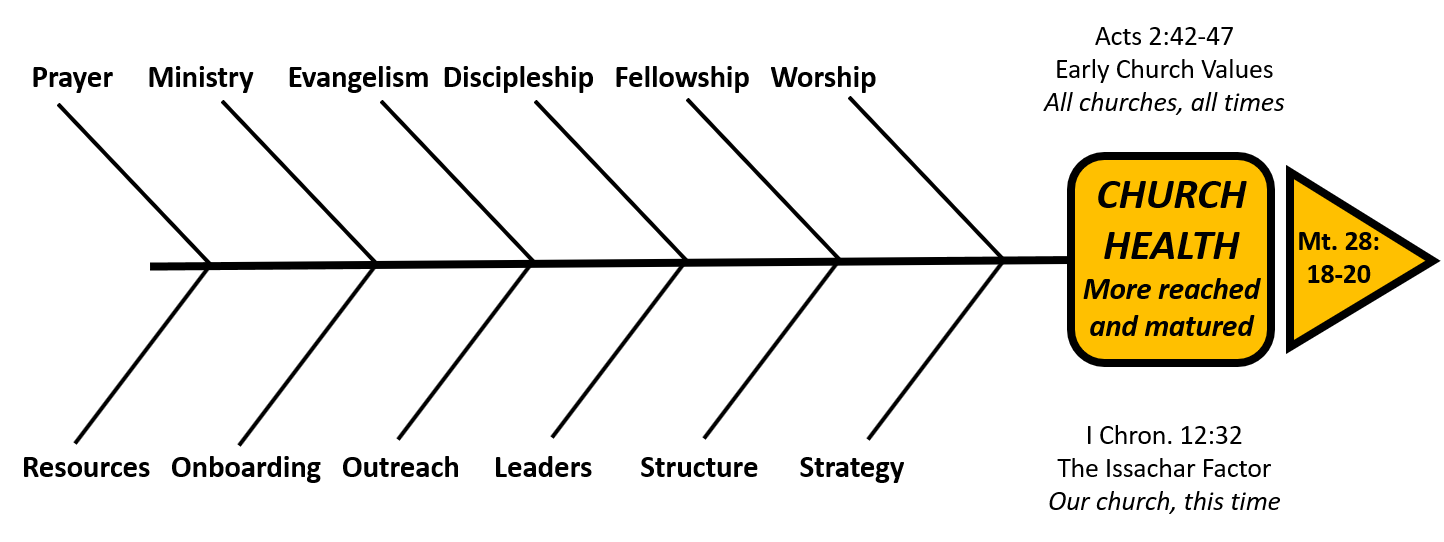 Church is not a democracy even within congregationalism.

Leaders are supposed to have a different role, and lead. 

“American church is driven more by its national polity than by biblical theology” 
2006, p. 183
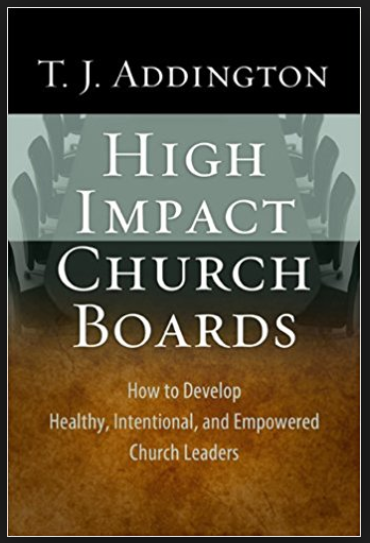 24
Structure – Need Written
Clarity of Roles/Ministries
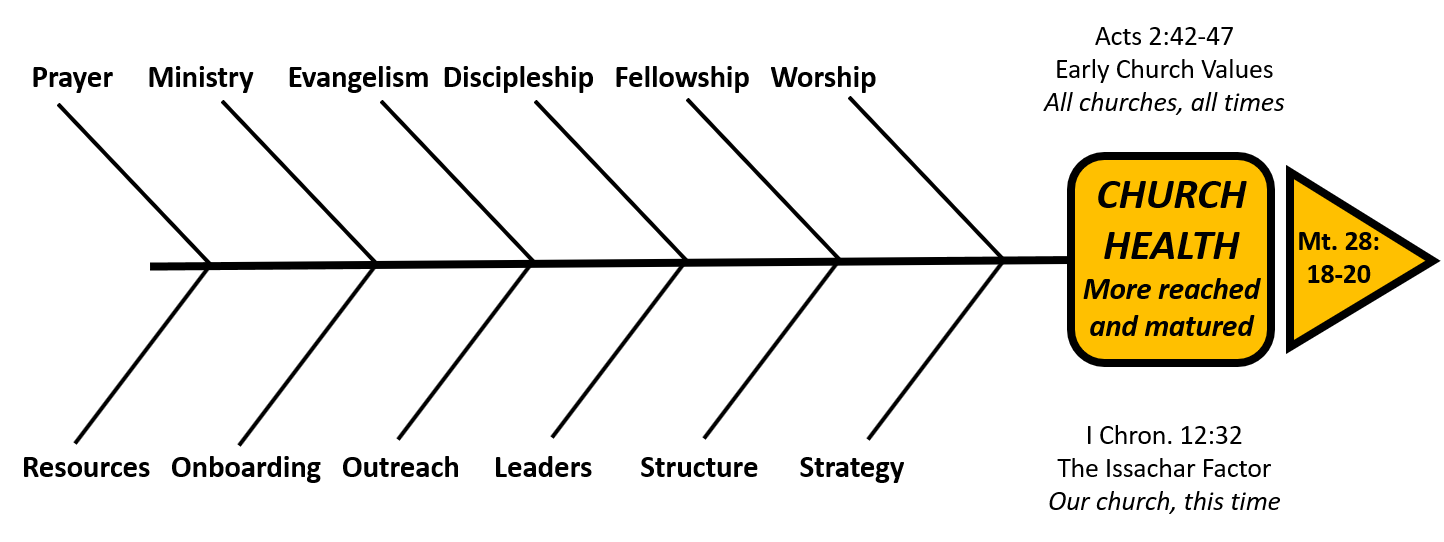 We need clarity about the role of the board(s), staff

Every ministry should report 
to someone

Every person should report to someone
Define these things in writing 
and put them in bylaws or 
constitution if you need to. 
Train people in new roles how 
things work “around here”.
25
Structure – Ministries 
Cannot serve two masters
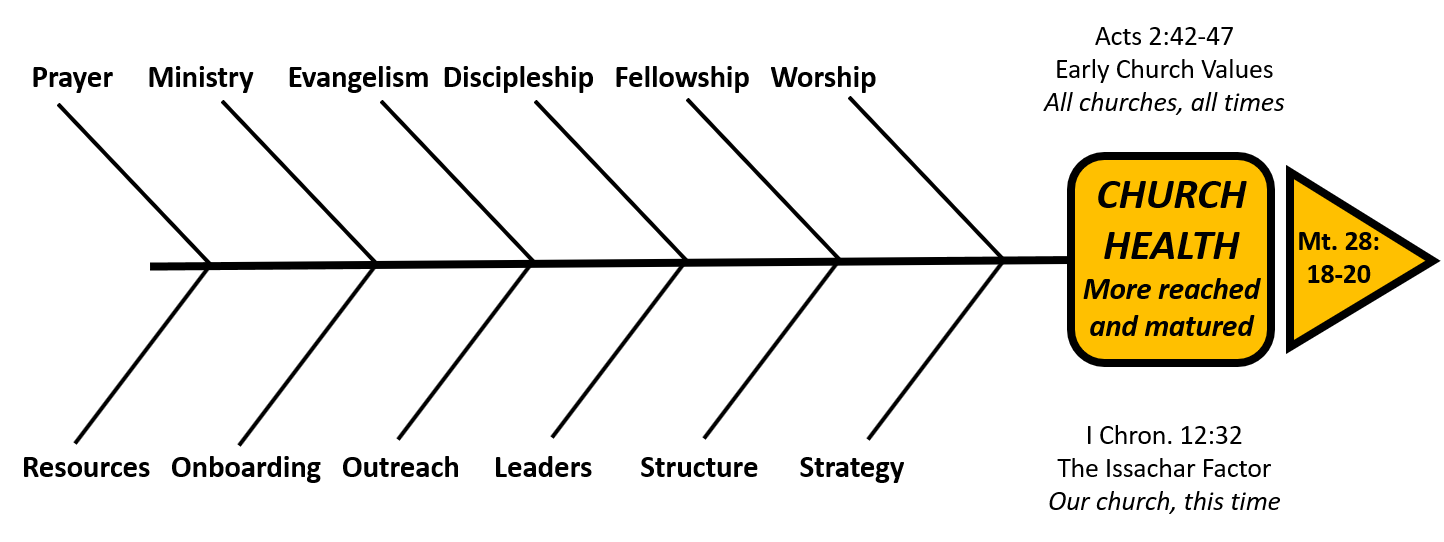 “No one can serve two masters. Either you will hate the one and love the other, or you will be devoted to the one and despise the other. You cannot serve both God and money.  
                                      Jesus Mt 6:24

A common mistake that boards make: 
Requiring a ministry that is overseen by a Staff member to simultaneously report to them. Outcomes:

Demoralizes the staff member
Confuses (angers) the ministry
Much better alternative: Sr. Pastor and board let staff member lead and then Sr. pastor coaches him/her in one-on-ones
26
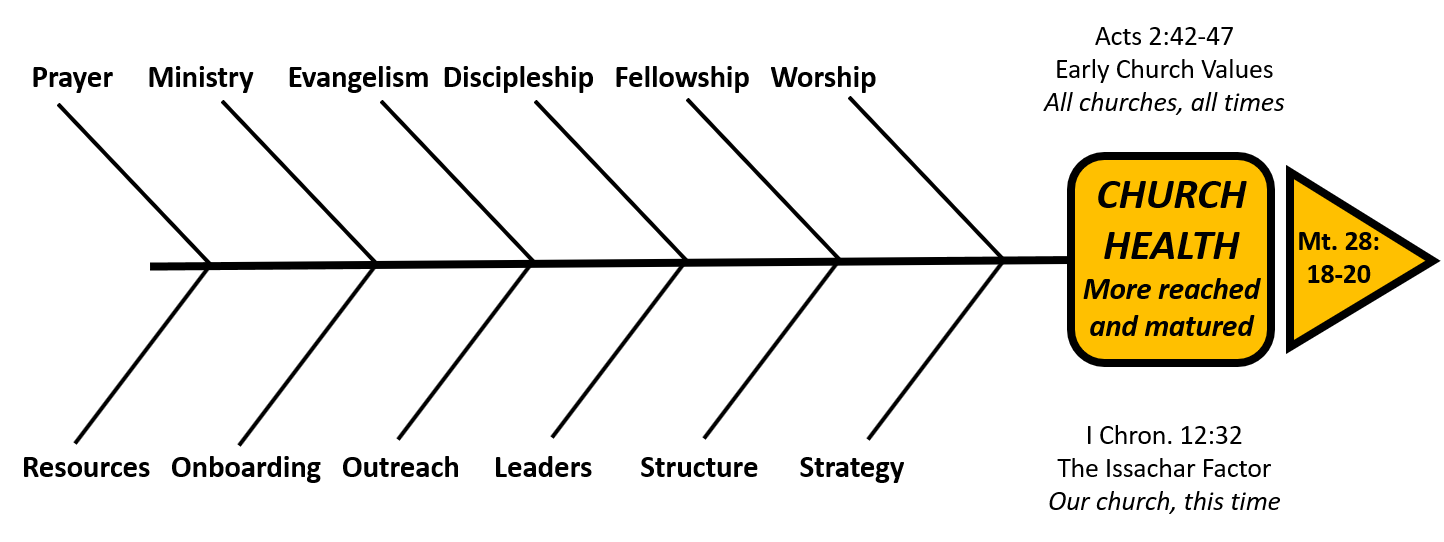 Structure – Freedom to Change
Bible is silent on exact location of authority between congregants, 
     board(s), and staff members. 
                 Structure must submit to Spirit  - Erwin McManus, Mosaic Church

Wisdom of God gave flexibility to churches in different contexts, 
      at different sizes in different times

Note changes in early church: adding deacons, elders. 

Bylaws/Constitution are not Scripture, should change
     to serve the church
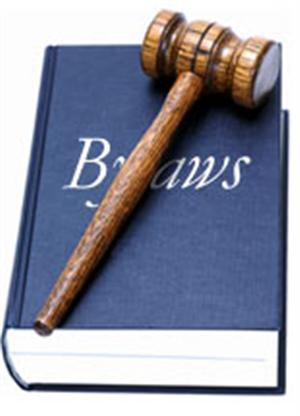 27
Right Sizing: The Star Model
                                         Designing Organizations, Jay R. Galbraith, Jossey-Bass, 2001
	                                www.jaygalbraith.com  (MIT, Wharton, USC)
Strategy
Purpose-Vision-Values
- Who we are.
 Where we are going.
 Strategies that will get us there.
LAST
Hiring Practice
Fit with 1-4
1
People
Structure
5
2
Organization needed.
 Gifts, talents, character
 Relationship of staff
   and board
Intrinsic
 Salaries/Benefits
4
3
Reward
Process
How we will make decisions
Policies and Practices
Top Down, Bottom Up, Team
Right Sizing: Small to Medium Size
Growth leads to complexity of ministry
Congregation becomes out of touch with church-wide 
      matters and decision-making 
Transition Success Factors:
- Members                  - Annual Budget
- St. of Faith	          - By-laws	
- Elders/Sr. Pastor       - Real Estate/Debt/Dissolution
29
Right Sizing: Medium to Large Church
Trust Economics
30
Right Sizing Governance Forms(congregationalism polity bias)
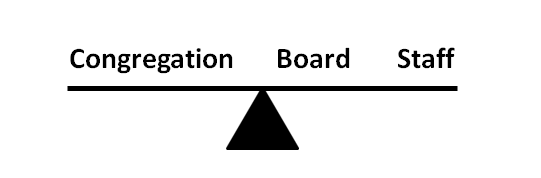 Think Center of Gravity not who makes all of 
the decisions.

In all cases, each makes some decisions. 

Each is a healthy form. Numerical growth leads
to Board-Led and Staff-Led forms.
Family-Led





Board-Led





Staff-Led
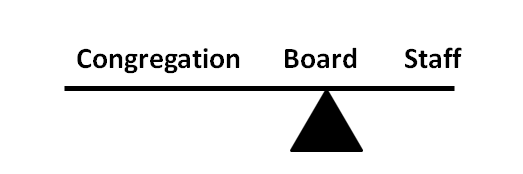 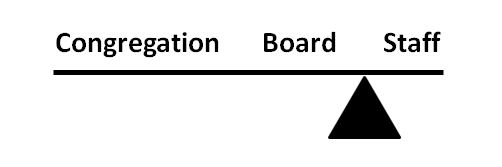 Right Sizing: Resources for Change
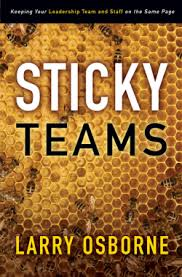 Zondervan, 2010
Role of Sr. Pastor, Board, Staff, 
Congregation
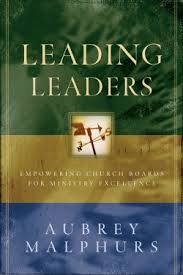 BakerBooks, 2005
Policy Governance
Role of the Board / Staff
32
Session #6 Outline
33
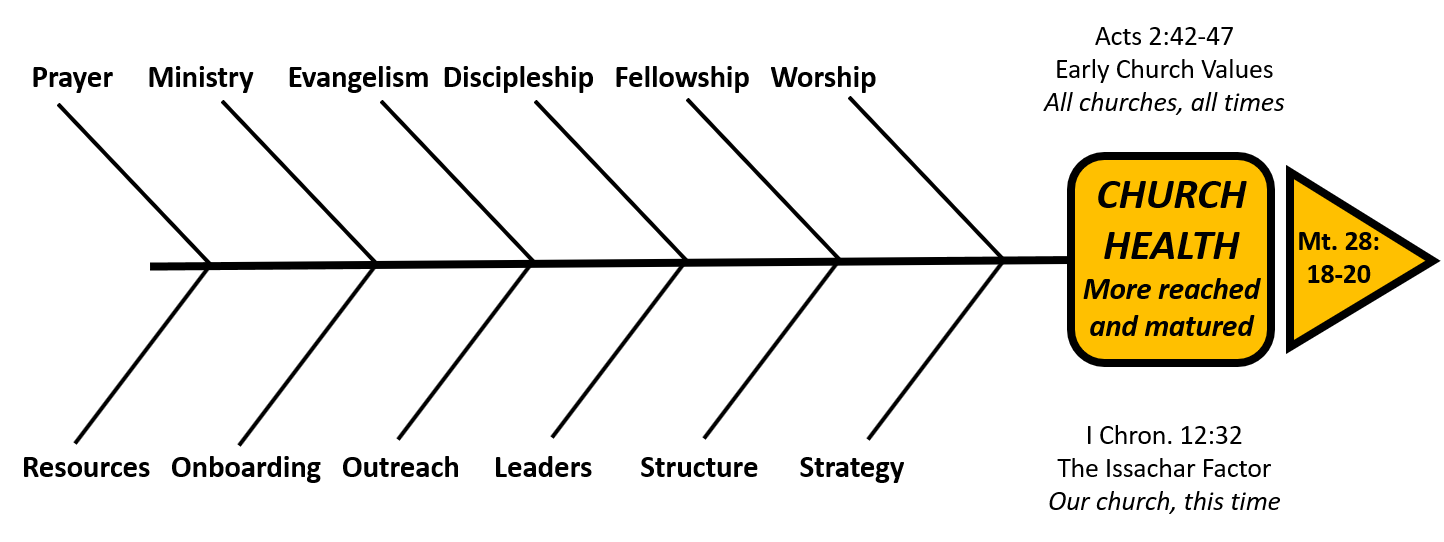 Leaders
A Church Organizational Health Definition
Leaders is a component of organizational health that concerns itself with ensuring that we have a fit between our
Strategy, our Structure, and those that are leading the church. Board members, paid ministry staff, lay ministry leaders, and group leaders translate Strategy into reality through Structure. They must be recruited well, developed, and coached to perform their role in fulfilling the mission of the church. Some will not be a fit and should be coached to a new place of ministry. For the Sr. Pastor, all ministry is “interim” ministry, and succession planning is essential for them and the church .
34
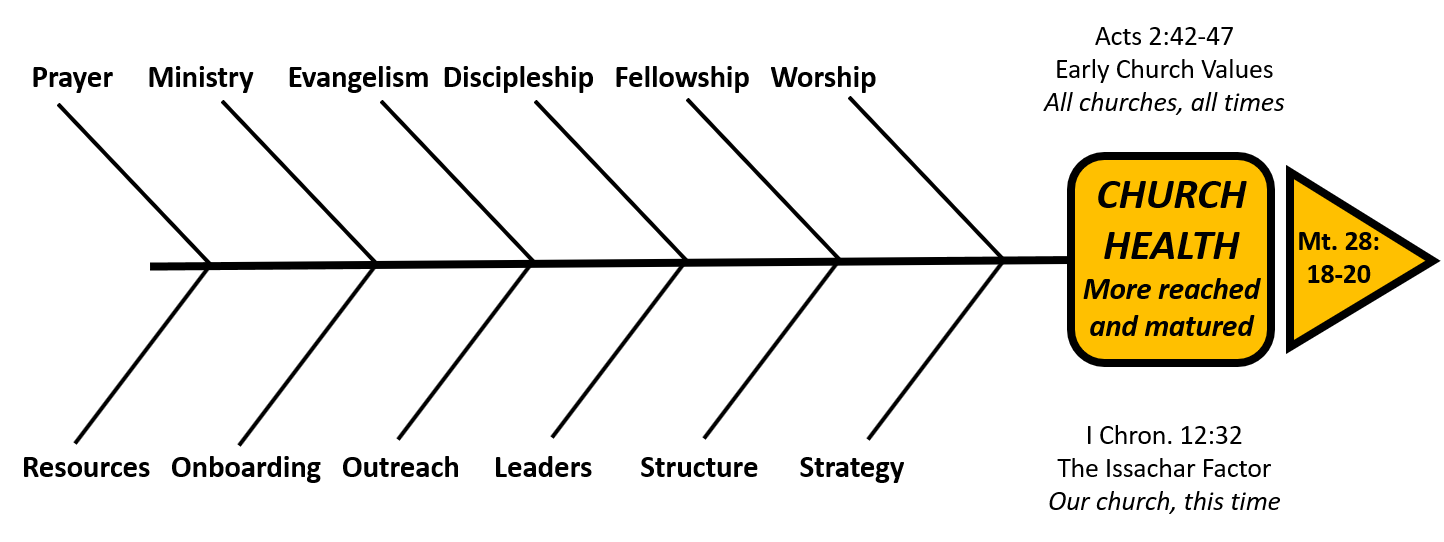 Leaders
Standard Classification Format for this Component of Church Health
35
Leaders: 
Terminology and Vocabulary
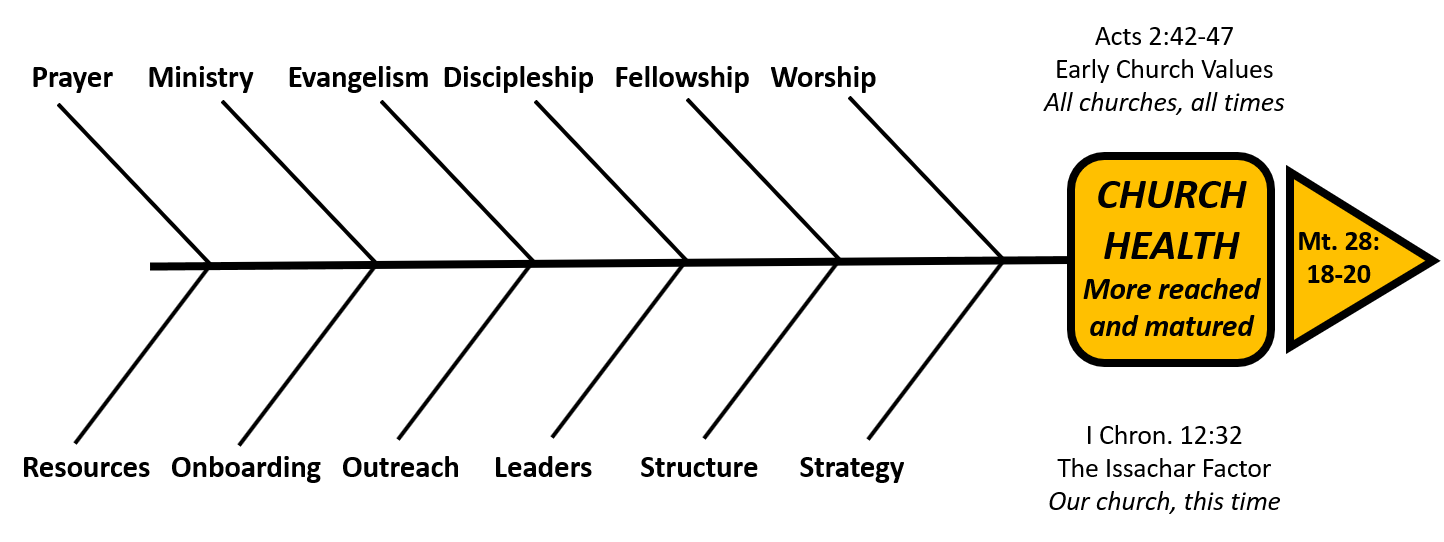 There is a Gift of leadership: Romans 12:8

	The divine enablement to cast vision, motivate, and direct people to harmoniously
    	accomplish the purposes of God. 

	They have a plan and motivate people to help see the plan accomplished. 

Not all in a leadership role require the gift of leadership 

Leadership development is a part of discipleship for leaders 

Biblically, there are leaders, administrators, and shepherds and in 
    our terminology we sometimes lump them all together and call them all   	 	“leaders”
36
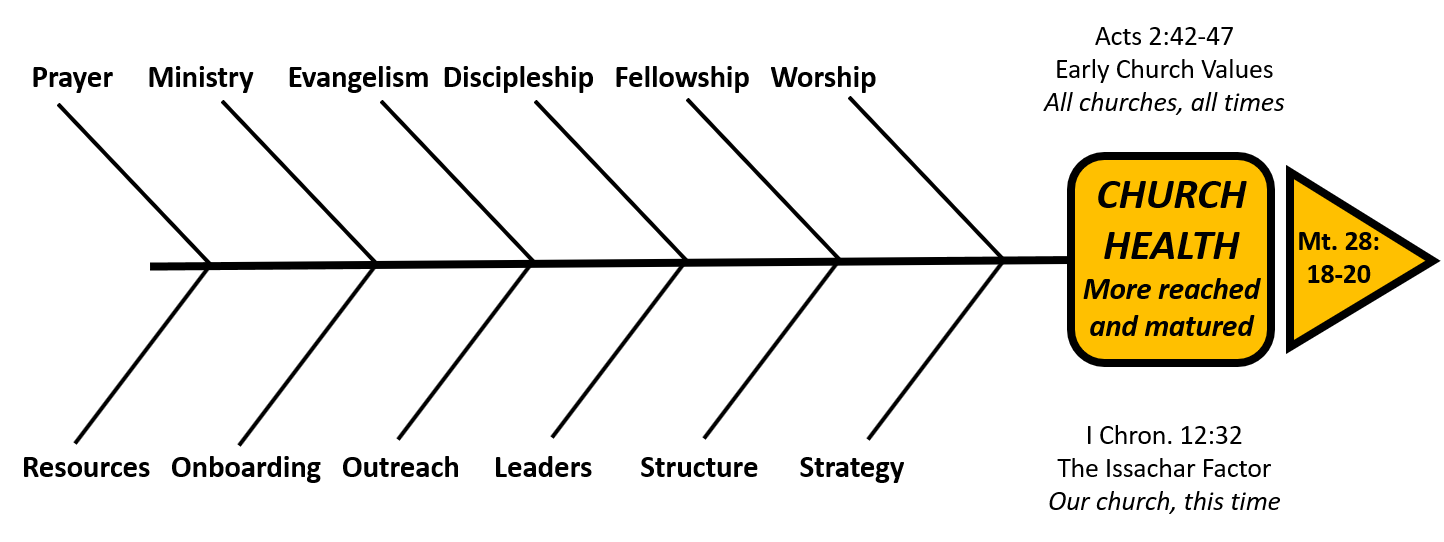 Leaders: Pyramid Principle
David Womack, 
Bethany Fellowship
1977

You have to expand the 
base of infrastructure  or 
the organic growth will 
fall on itself

e.g. Exodus 18; Acts 6
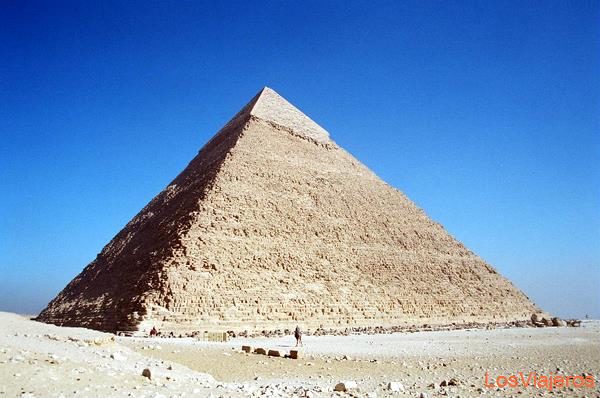 Infrastructure: 
Leaders: Paid Staff     Leadership Development 	Governance structure
	
More in Session 7 Resources: Facilities, Finances,  Admin. Systems,  IT
37
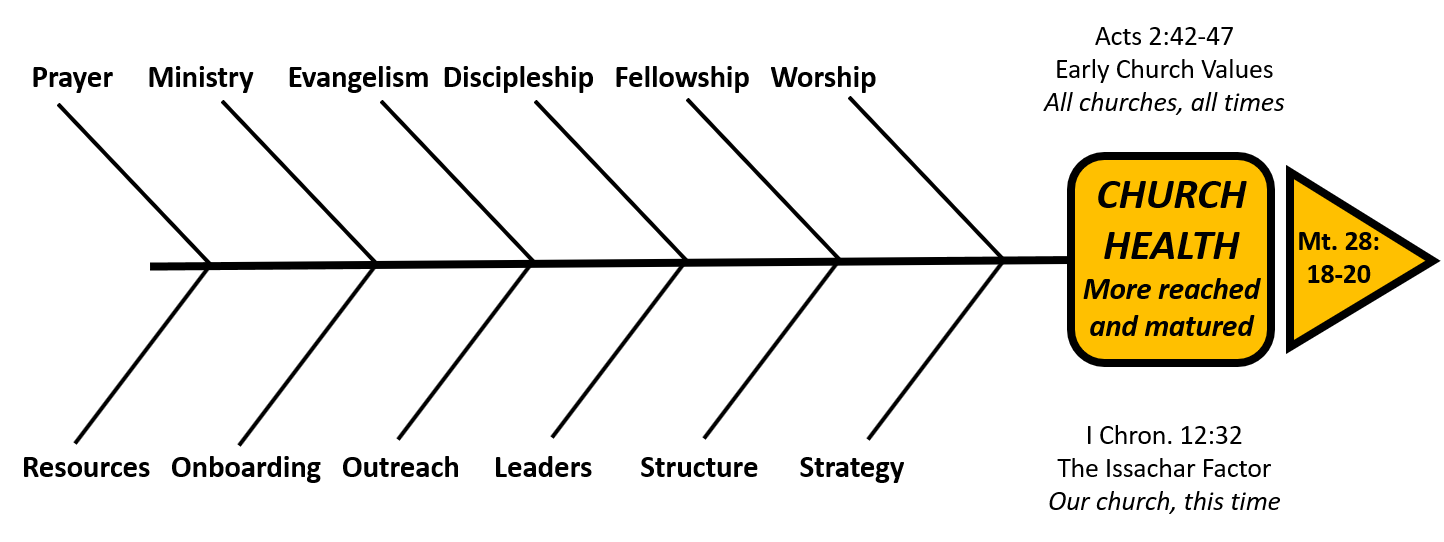 Leaders:
Recruiting, Selecting, Developing
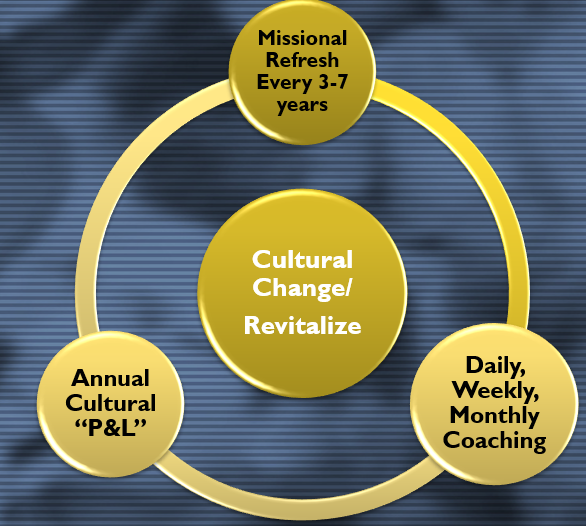 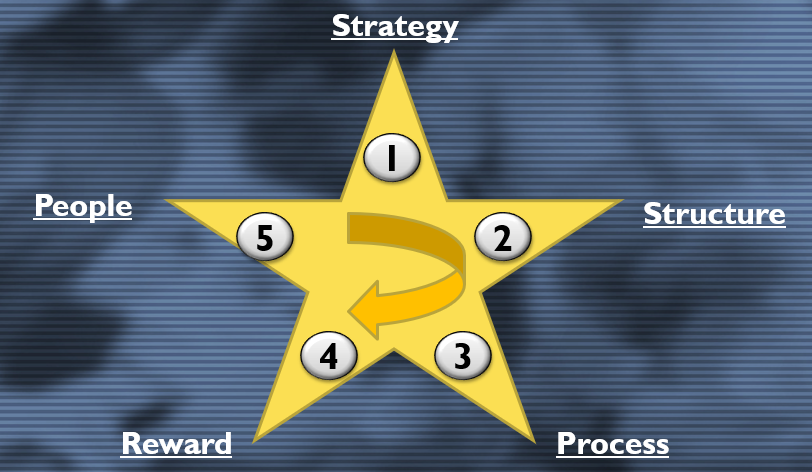 38
Leaders: 
Recruiting and Selection
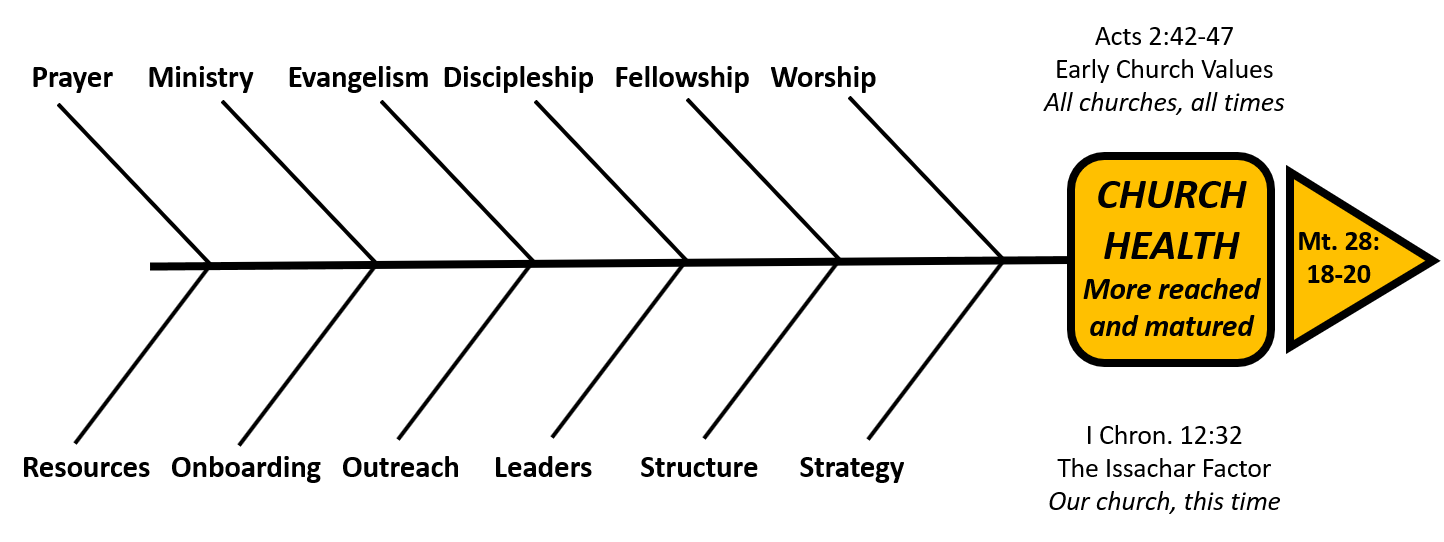 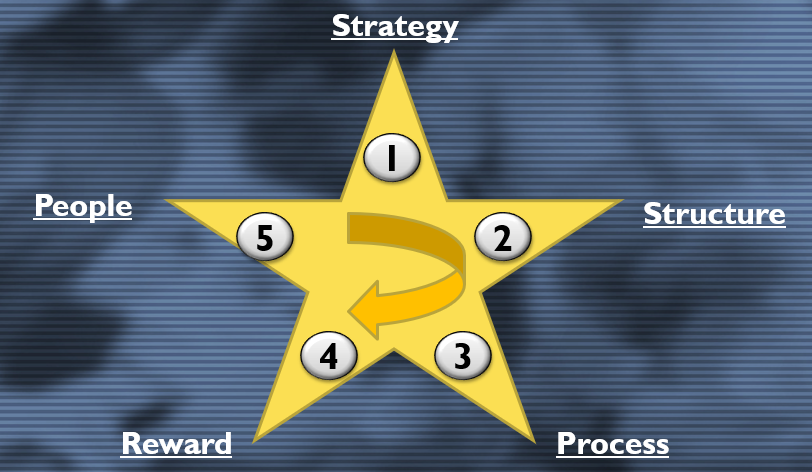 Write job descriptions that reflect who the church is, who it 
is trying to be, and how it is organized. 

Define the role you are recruiting for based on the needs of the church. What gifts are needed? What experience? What capacity 
and aptitude is needed? Best predictor of future performance is past 
performance. Good recruiting/selection precedes coaching.
39
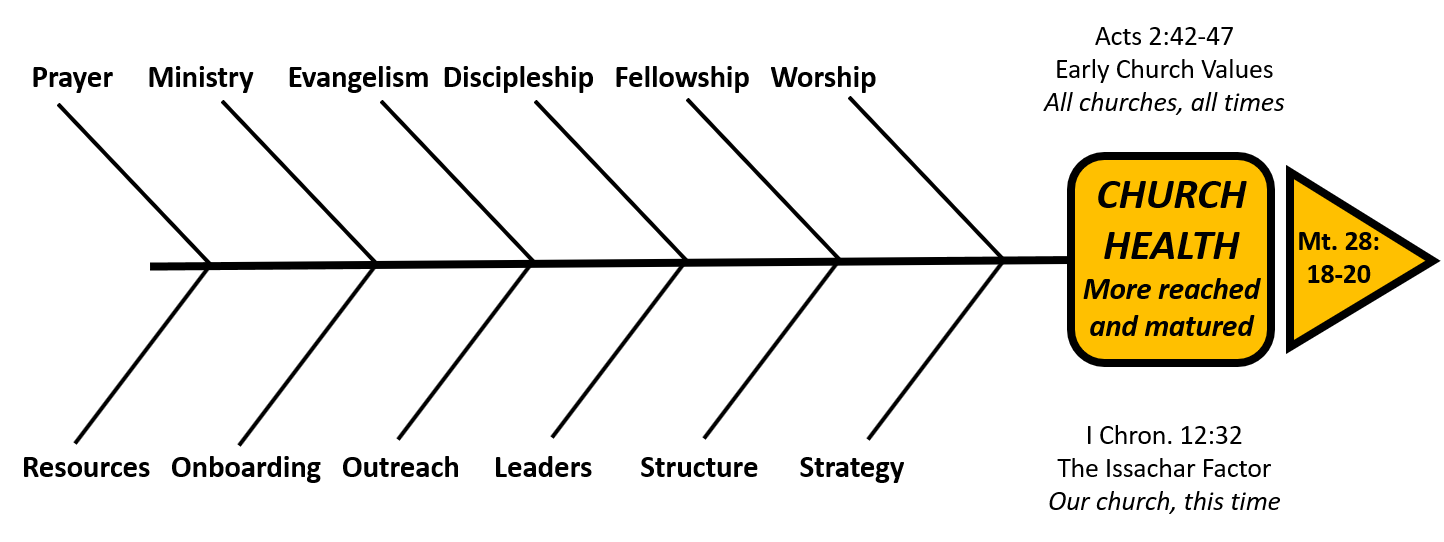 Leaders: Board Members
Board members should ideally select new board members.

“Guarding the Gate”

Fit: Is this a doing board, an approving board, a reviewing board, 
or a direction and boundary setting board?
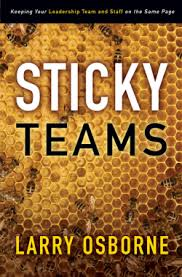 40
Leaders: Sr. Pastor and 
Paid Ministry Staff
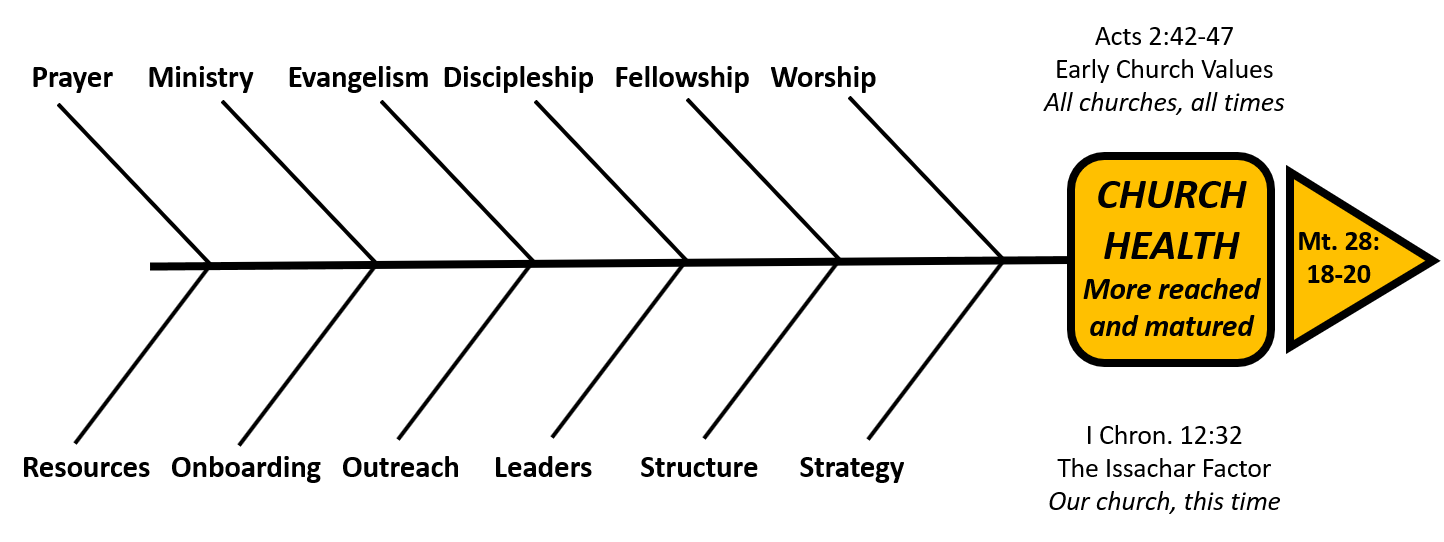 Ministry Staff should be screened by resume, and phone, before
being asked to complete one or more testing vehicles to assess
Gifts, DISC profile, MBIT.  Another helpful measure is Motivated role (Ministry Match) which measures a continuum of 
Conceptualizer, Prototyper, Implementer, Refiner, and Manager.
Do background checks as well.  

https://www.go-cce.com/ministry_match.php
41
Leaders: Lay Ministry and
Small Group Leaders
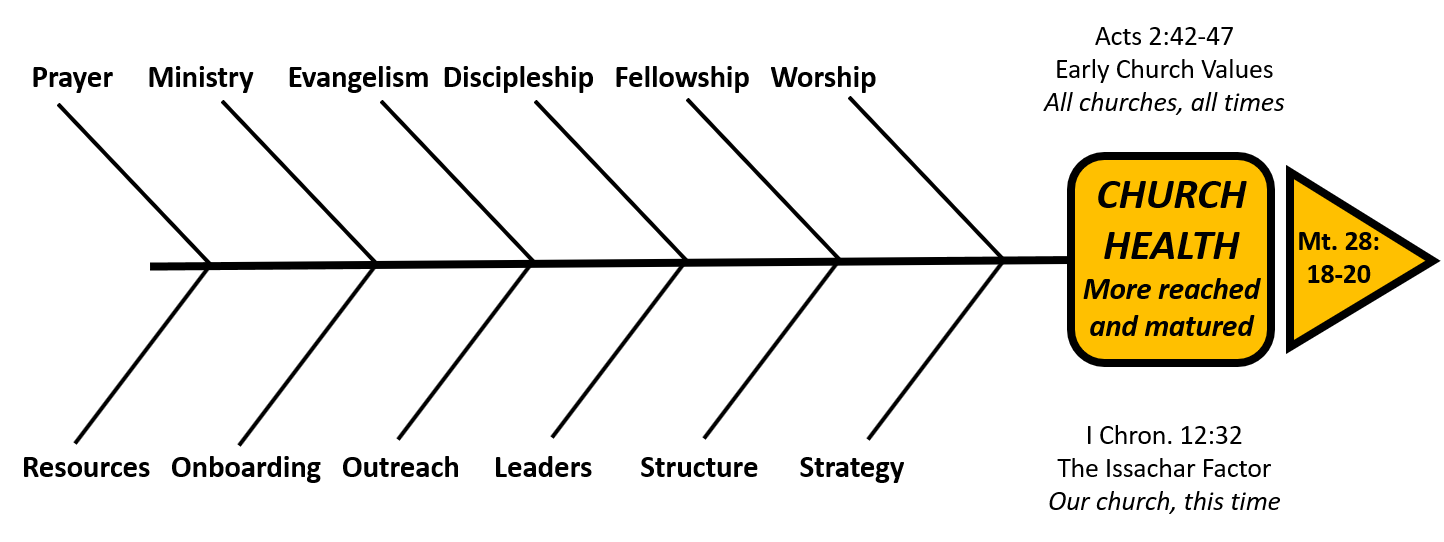 Lay ministry and small group leaders should be recruited with 
written job descriptions which define necessary gifts and abilities. 

Require a gift and personality assessment.

Interview with Strategy and Structure as part of the interview.
42
Leadership Development: What
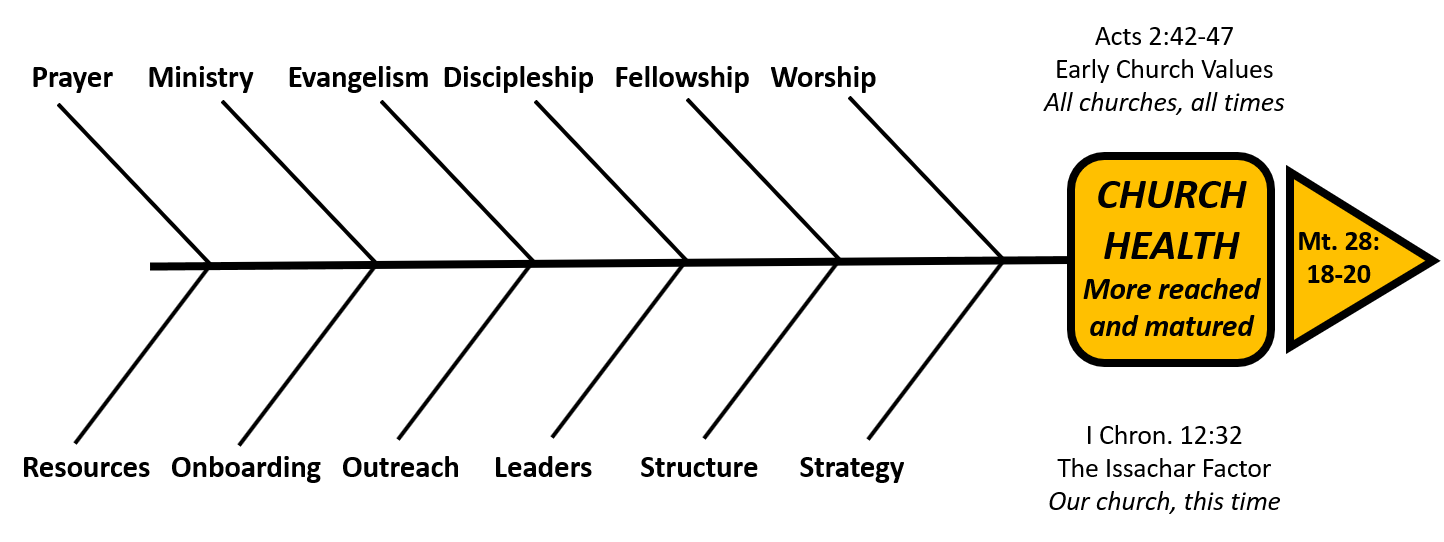 - Fruit of Spirit, etc.   Mk 10:45 Servant Leadership 
- Mission, Values, Vision, Strategy
- Skills: position descriptions, recruiting, 
     team-building, delegation, being leaders 
     of leaders versus doers of ministry, 
     giving feedback,  goal-setting, budgeting, budget  	management, how to lead a meeting, IT skills,
	public speaking, etc.

- How to have an Anti-Silo Mentality
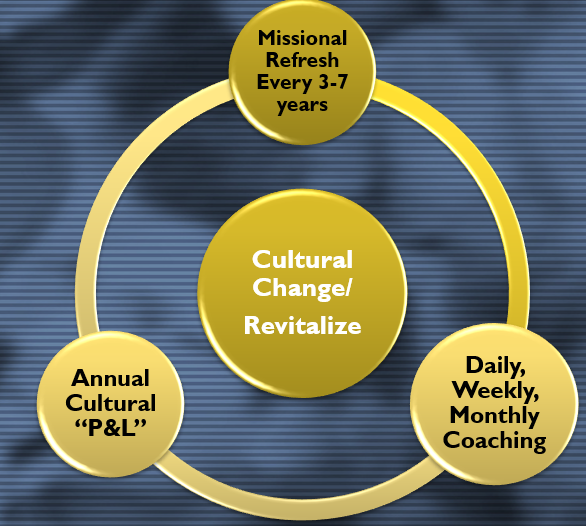 43
Leaders:  Development 
How?
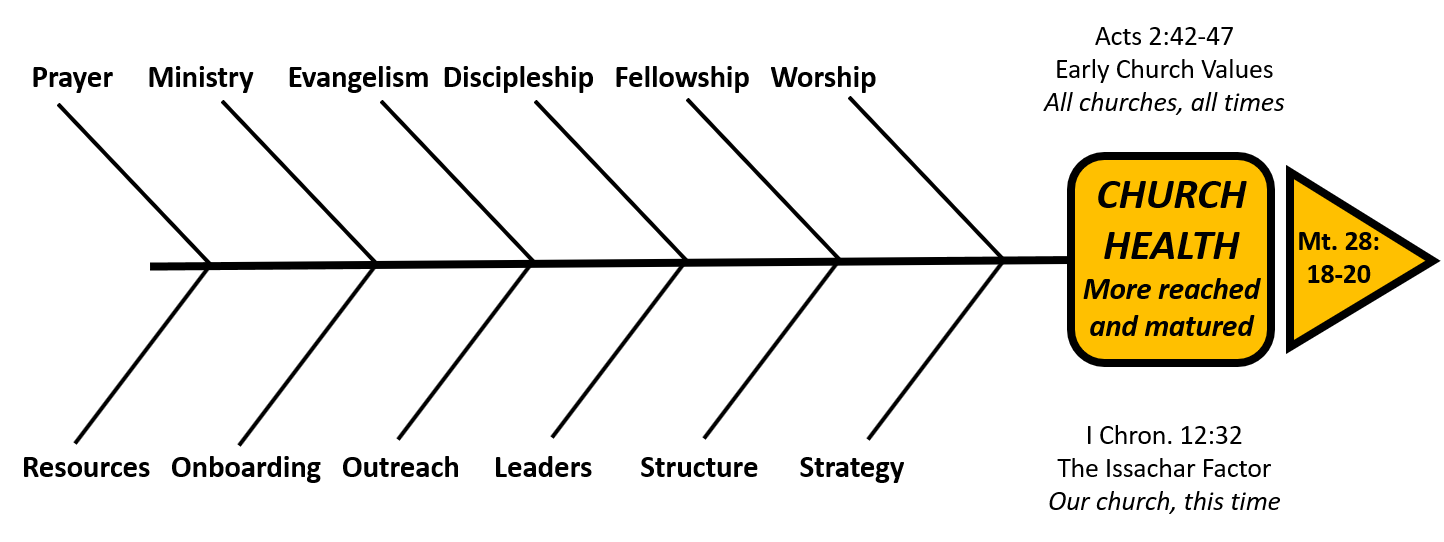 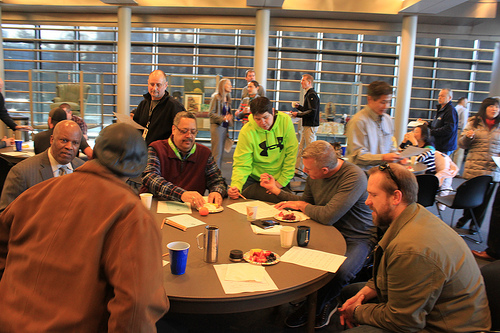 44
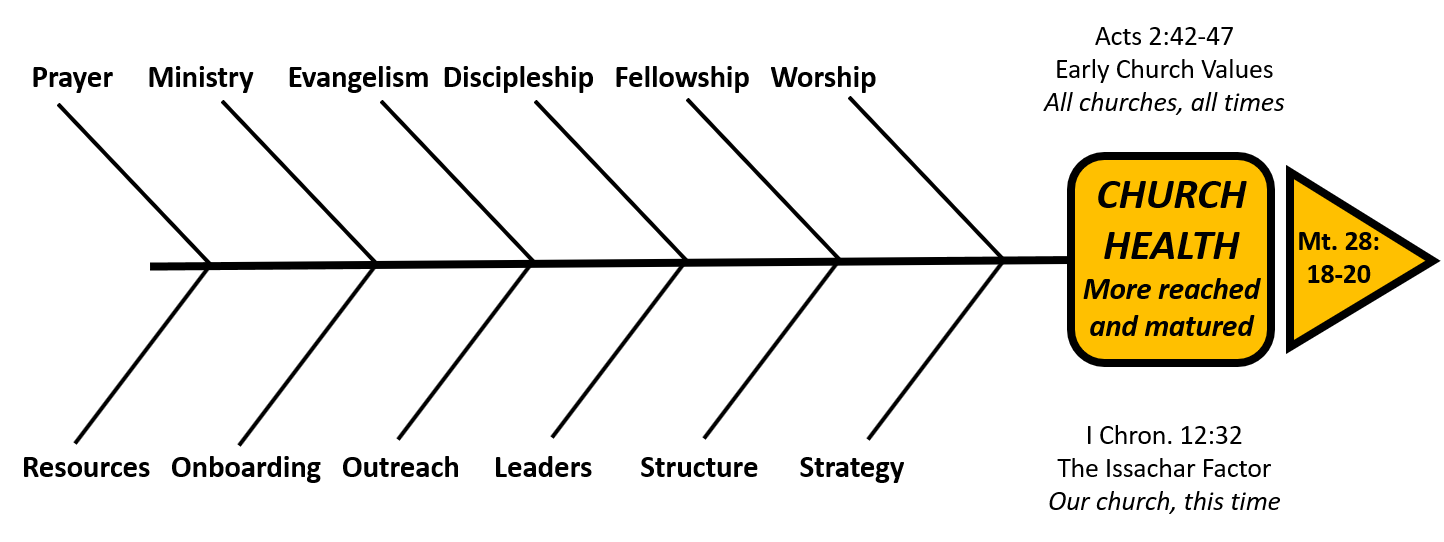 Leaders: Development
How?
Provided a ministry accountable fund with expectation that some will be used for books, development resources, and conferences. Talk about in one-on-ones. Do for board members too. 


Encourage and motivate staff to attend denominational meetings, and network beyond their denomination, especially with larger churches. Talk about in one on ones. Use content for 
leadership development forum.
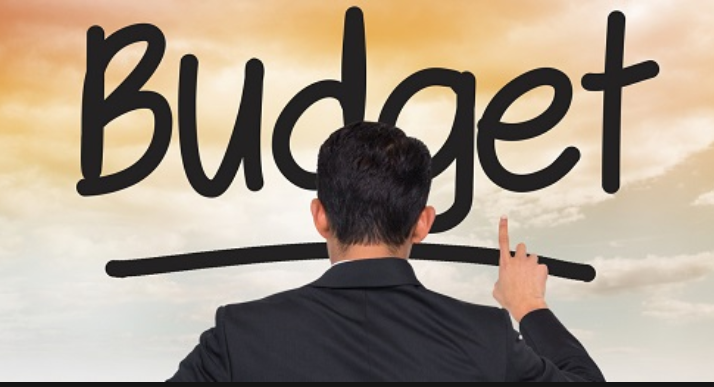 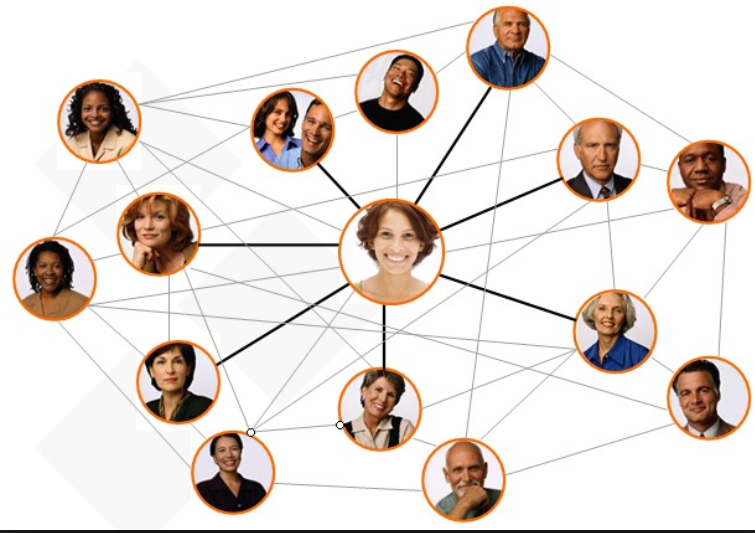 45
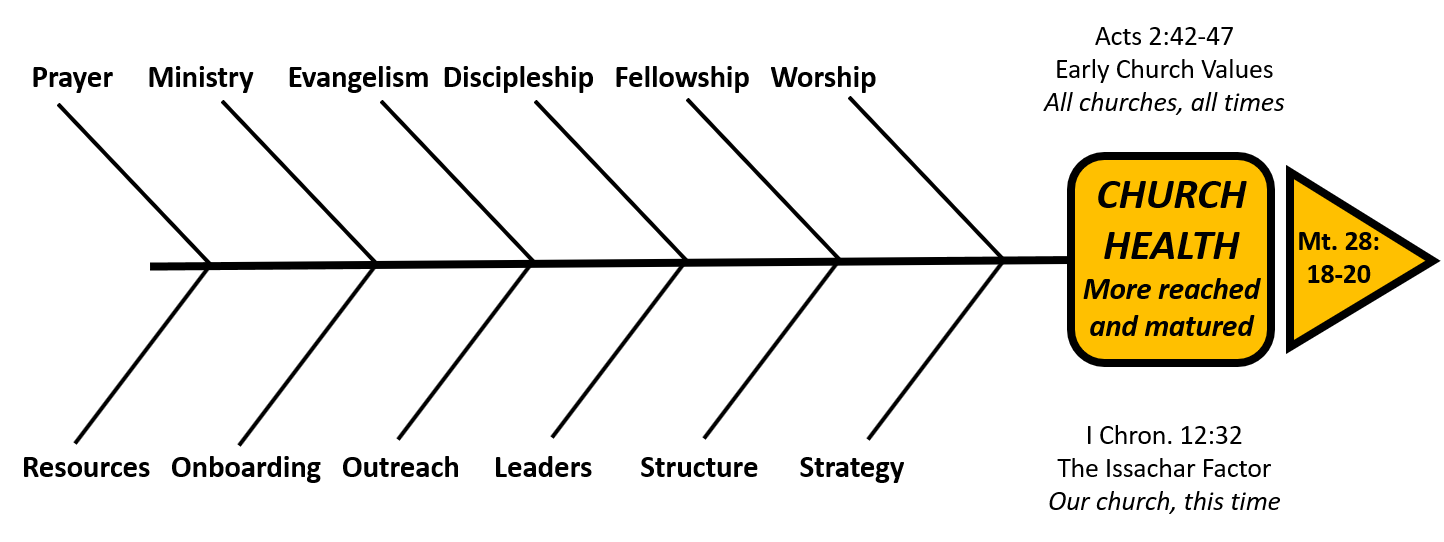 Leaders: Redirecting
Follow your policies in performance assessing

“At will” employment policy is essential 

If paid staff or lay staff are not a fit, address it

Redirect staff within the church if possible

Develop the mentality that this is best for them and for the church
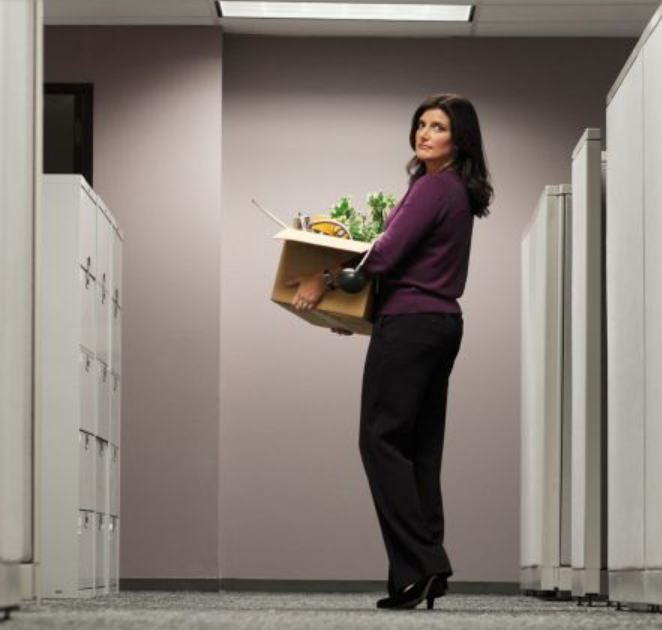 46
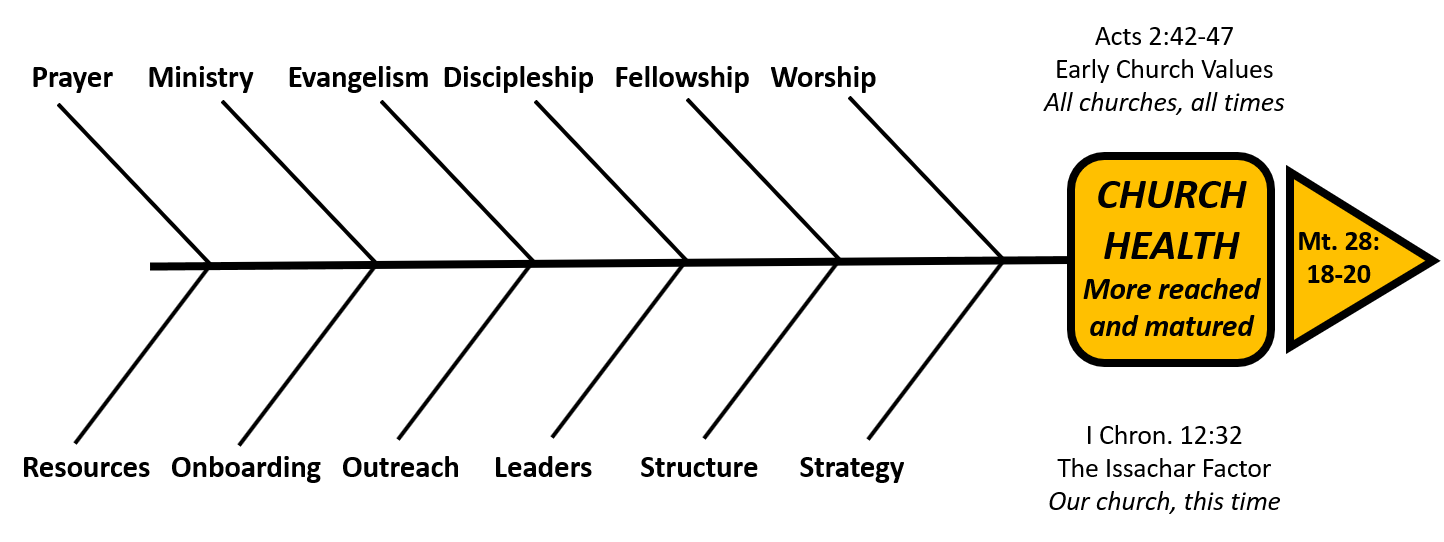 Leaders: Pastoral Succession
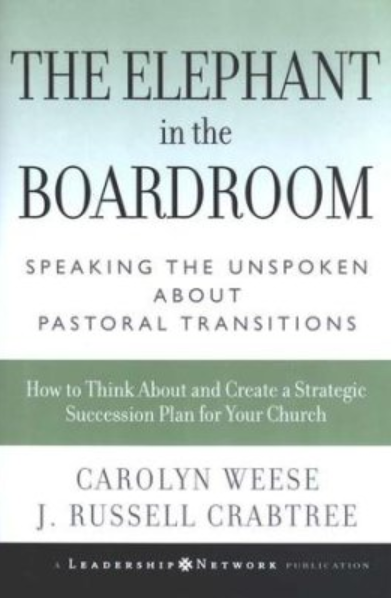 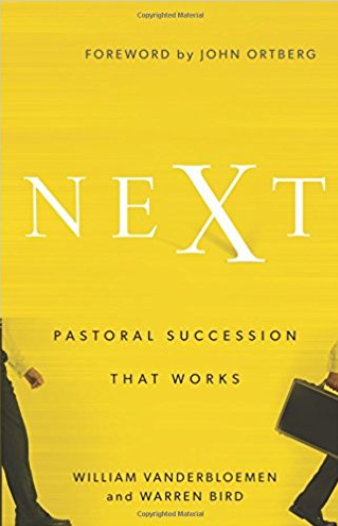 Prepare for this vs. stumble into

Both books will help

Recognize there are many models

Recognize God will direct sometimes around your model
47
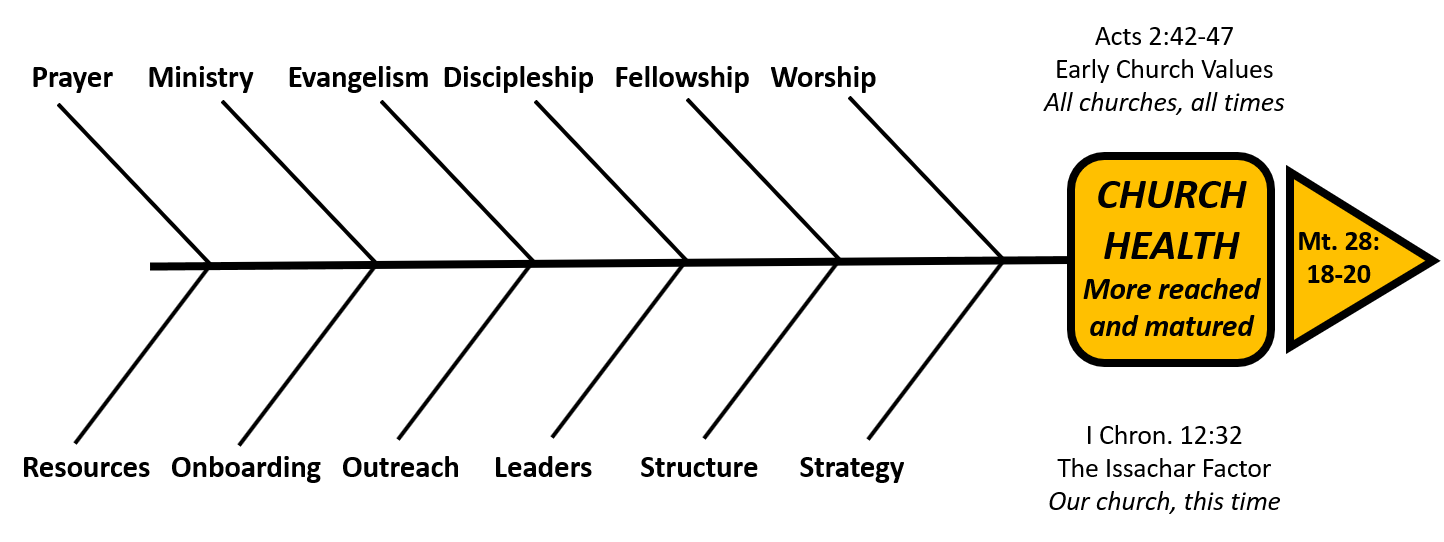 Leaders: Pastoral Succession
Christian Staffing “Headhunters”, Examples
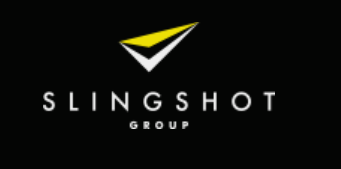 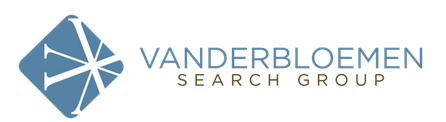 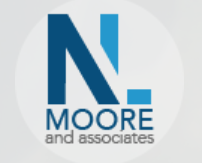 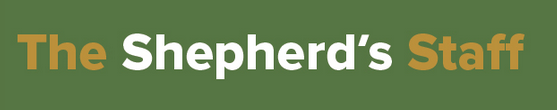 48
Questions / Comments
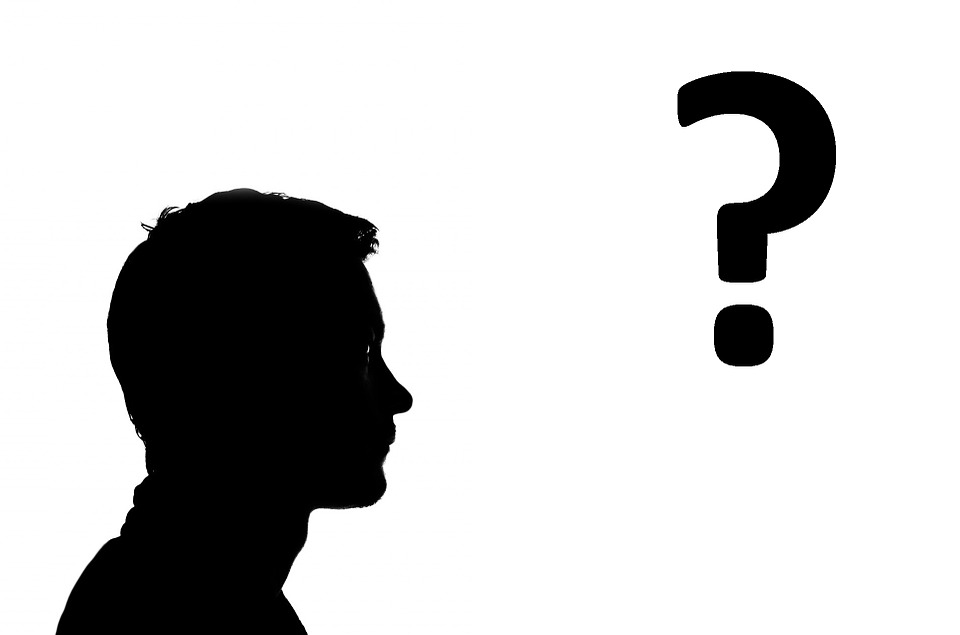 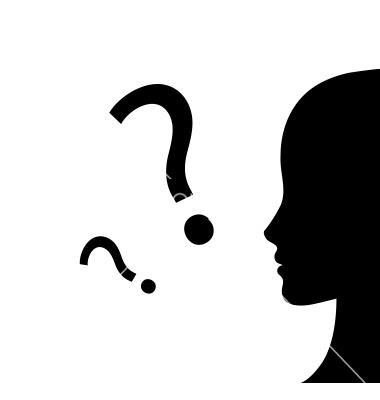 What questions do you have?
Or comments + or – about the material?
jim@churchconsulting.org
1-866-221-6313
49